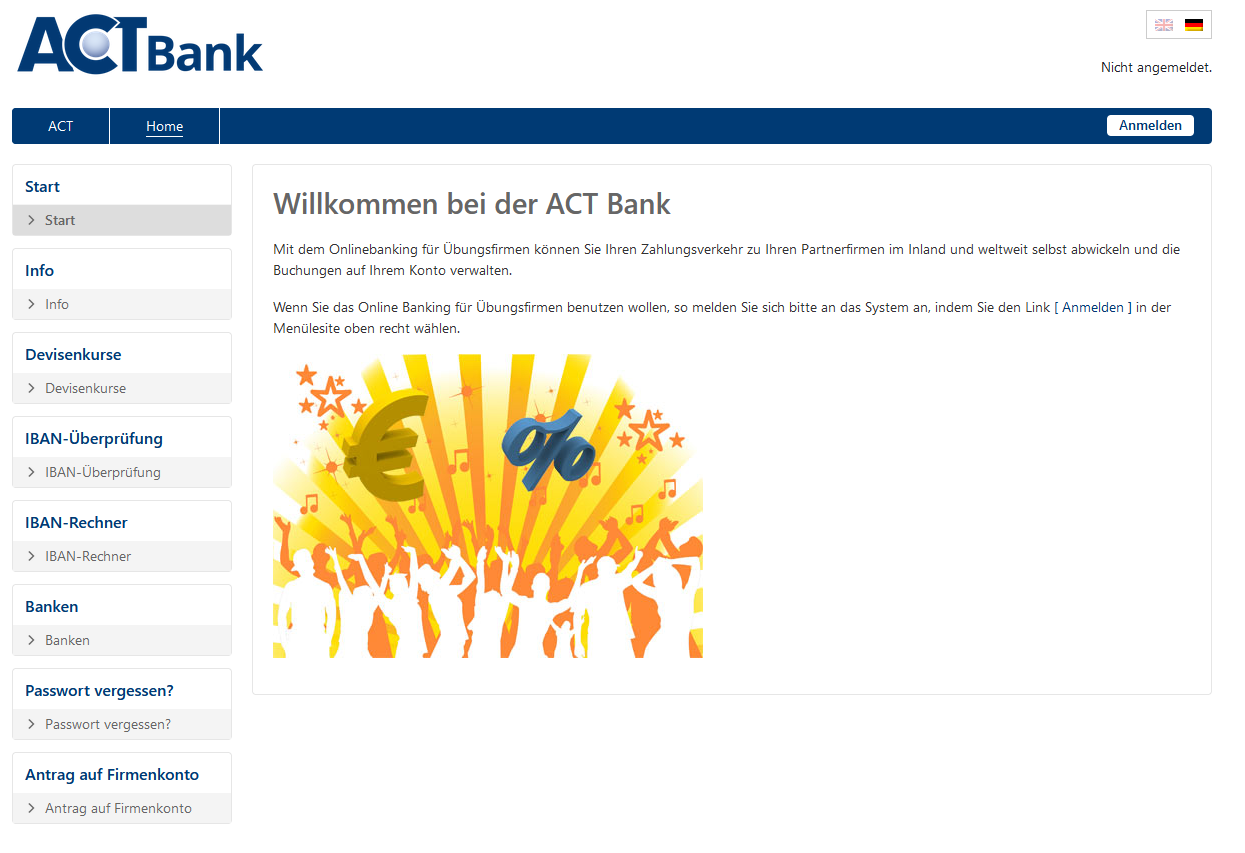 Diese  Präsentation hat den Dokumentennamen 
bank.online step by step  2021 auf
www.act.at
1
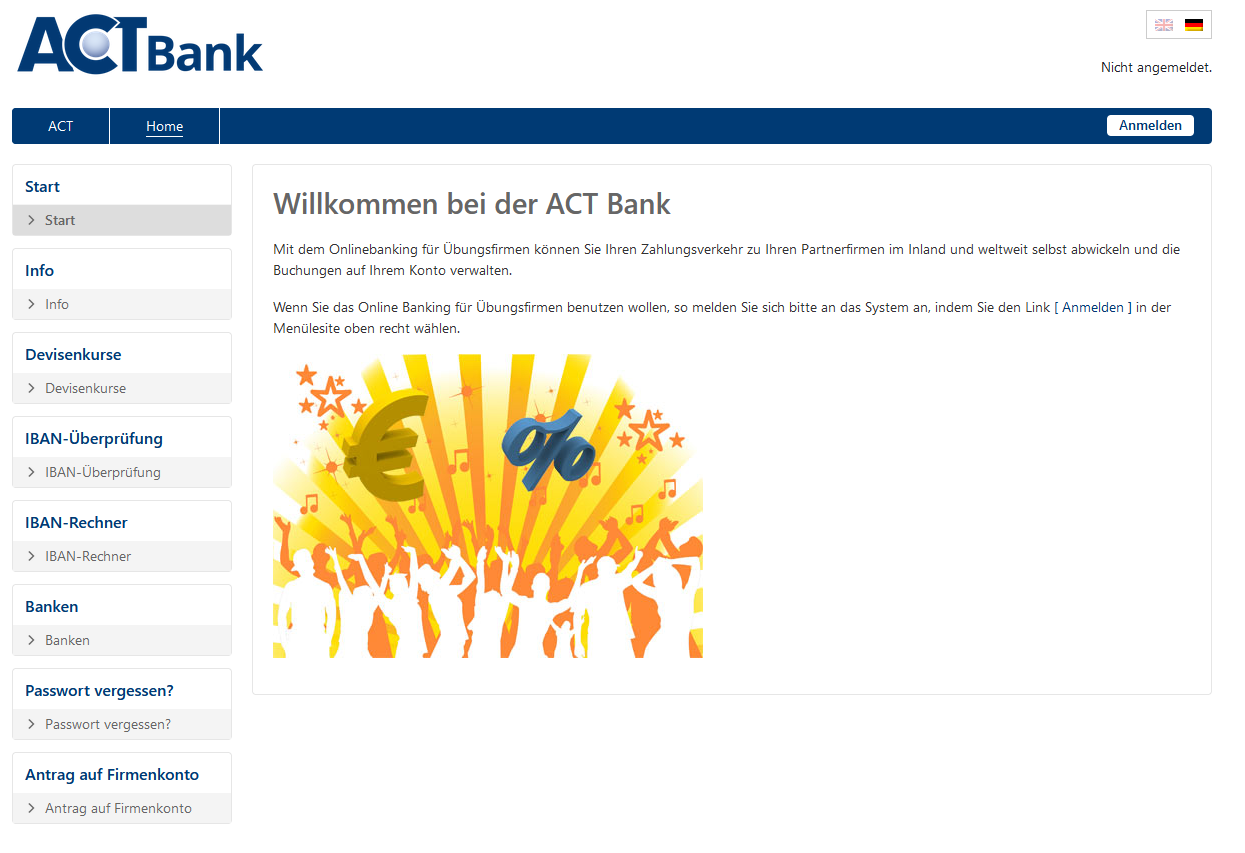 Hier  wird die Maske für die 
Anmeldung geöffnet.
Vor dem Anmelden gibt es Infos, die nicht auf das
Konto bezogen sind.

Nach der Anmeldung muss für diese Informationen 
„Home“ angewählt werden
2
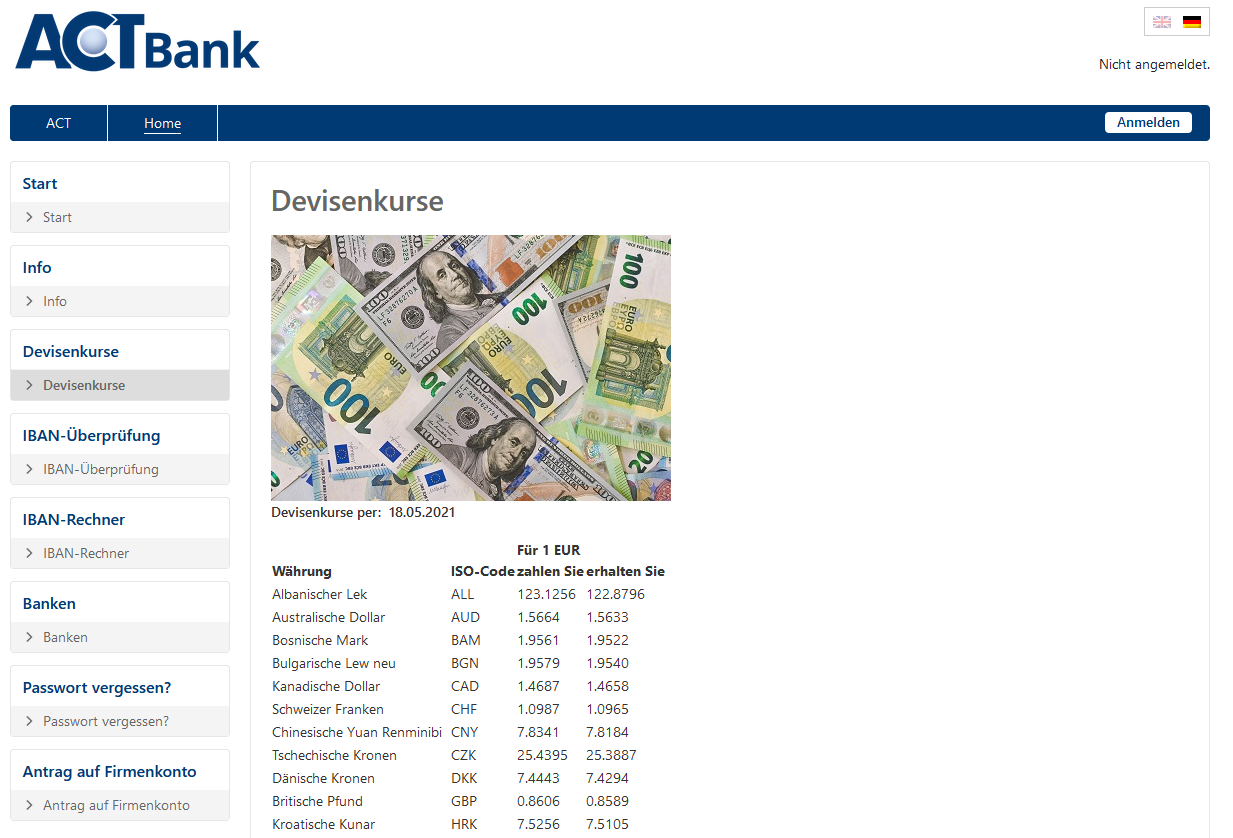 Die Devisenkurse werden auf Basis
der  Devisenkurse der
Österreichischen Banken
täglich gewartet.

Bei Bedarf wird die Liste der 
Währungen erweitert.
3
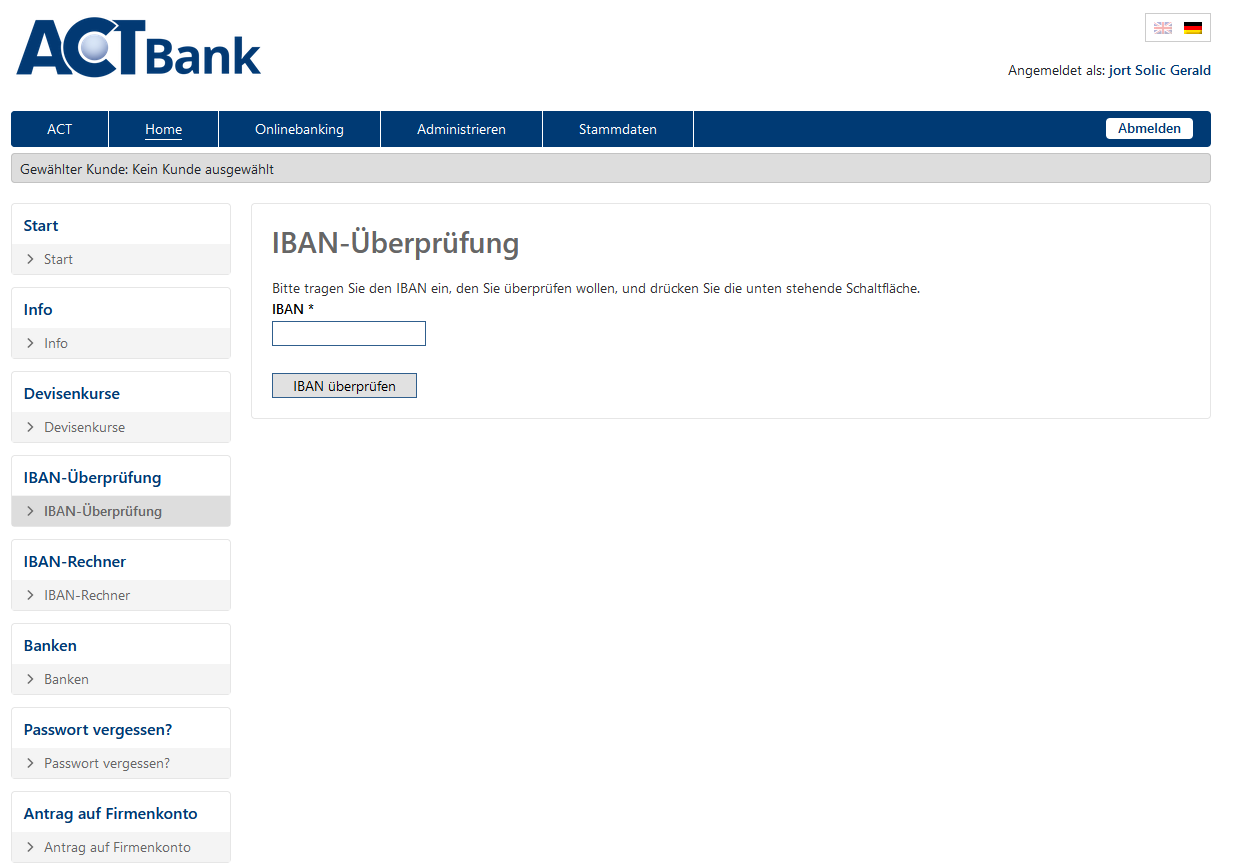 Überprüfung fremder IBANs

Die eigene IBAN wird nach dem 
Anmelden  in der Maske 
„Kontoübersicht“ angezeigt.
4
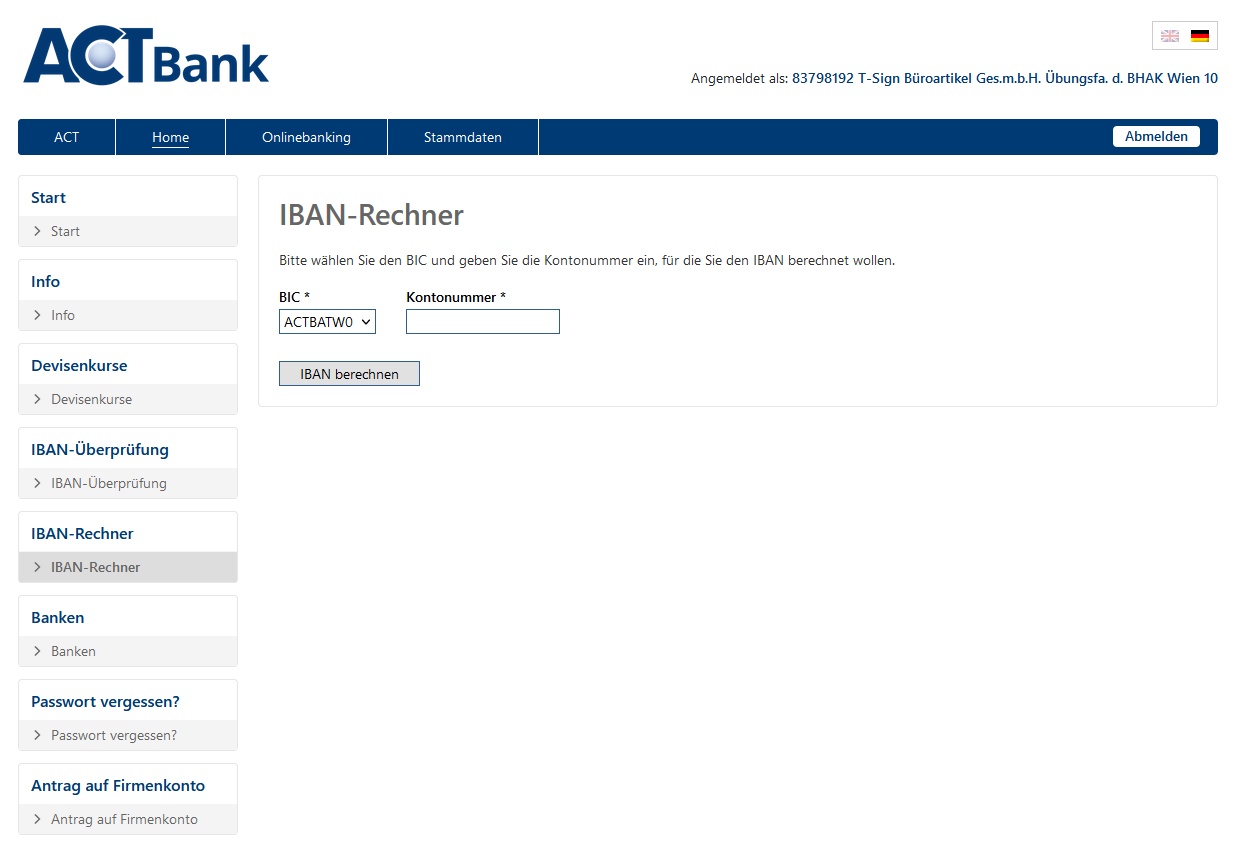 Durch Eintragung des BIC und 
der Kontonummer können Sie
den IBAN berechnen lassen.
5
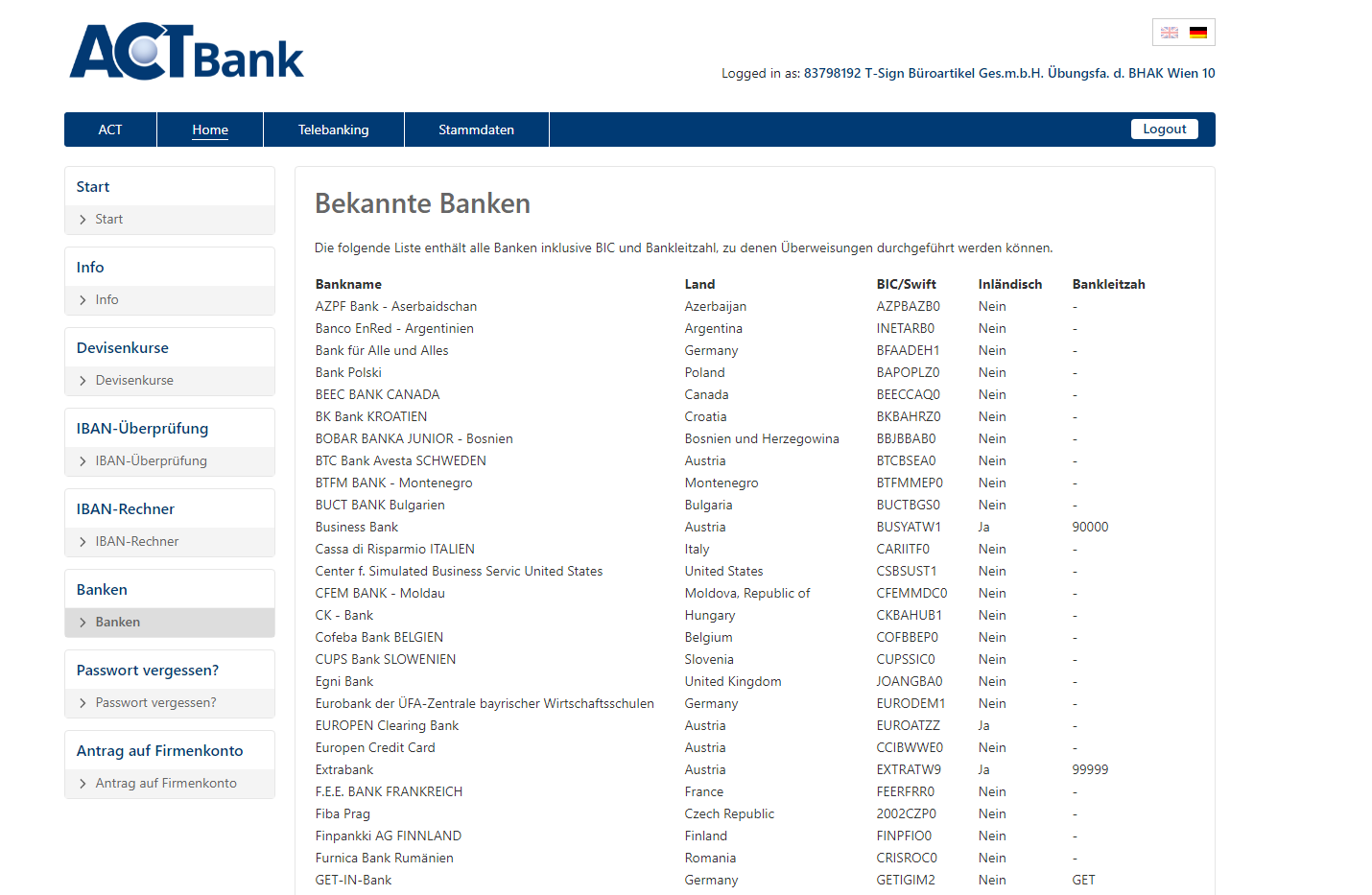 BIC/SWIFT der Banken 
können hier abgelesen werden.
Die Liste der Banken zu denen Überweisungen möglich sind.
6
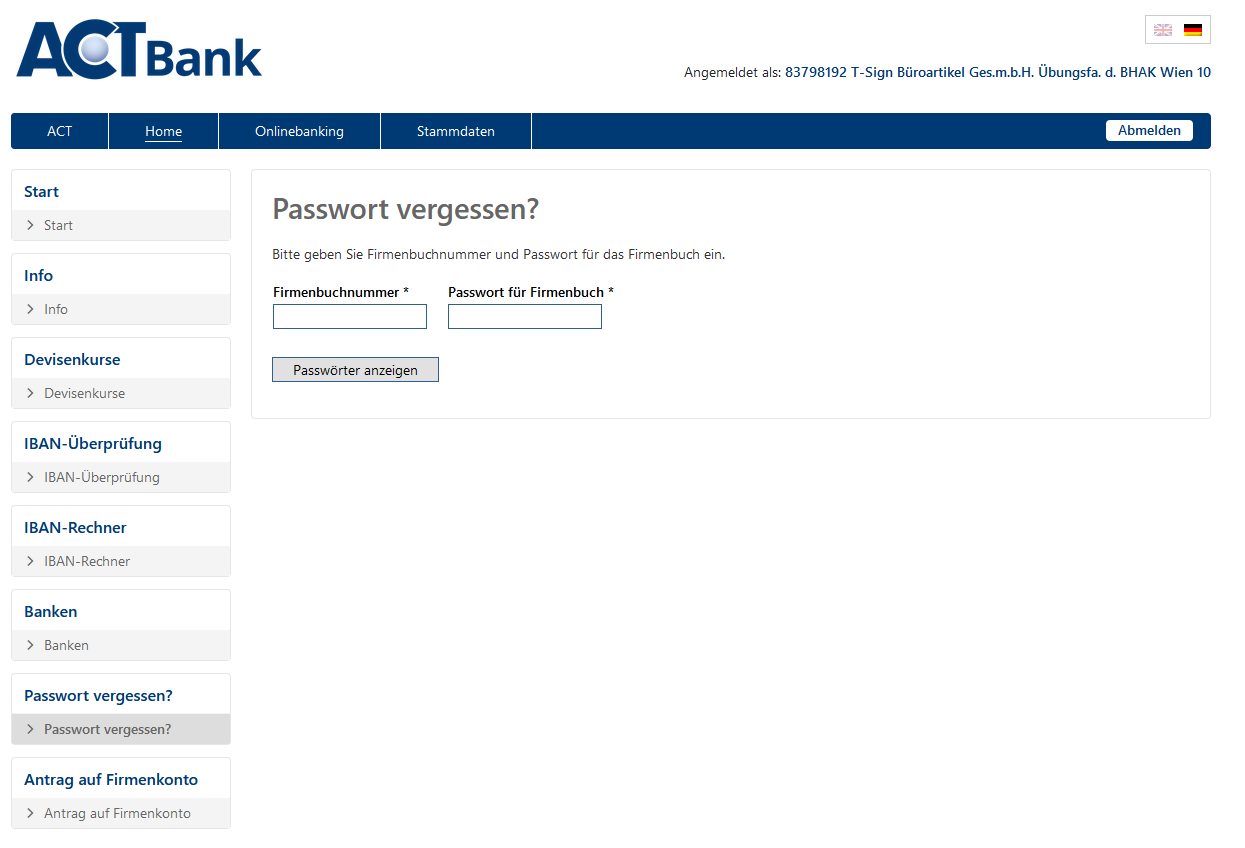 Durch Eintragung der Firmenbuchnummer und des Passworts
für das Firmenbuch können Sie Verfügernummer, PIN und Super-PIN des Geschäftskontos abfragen.
7
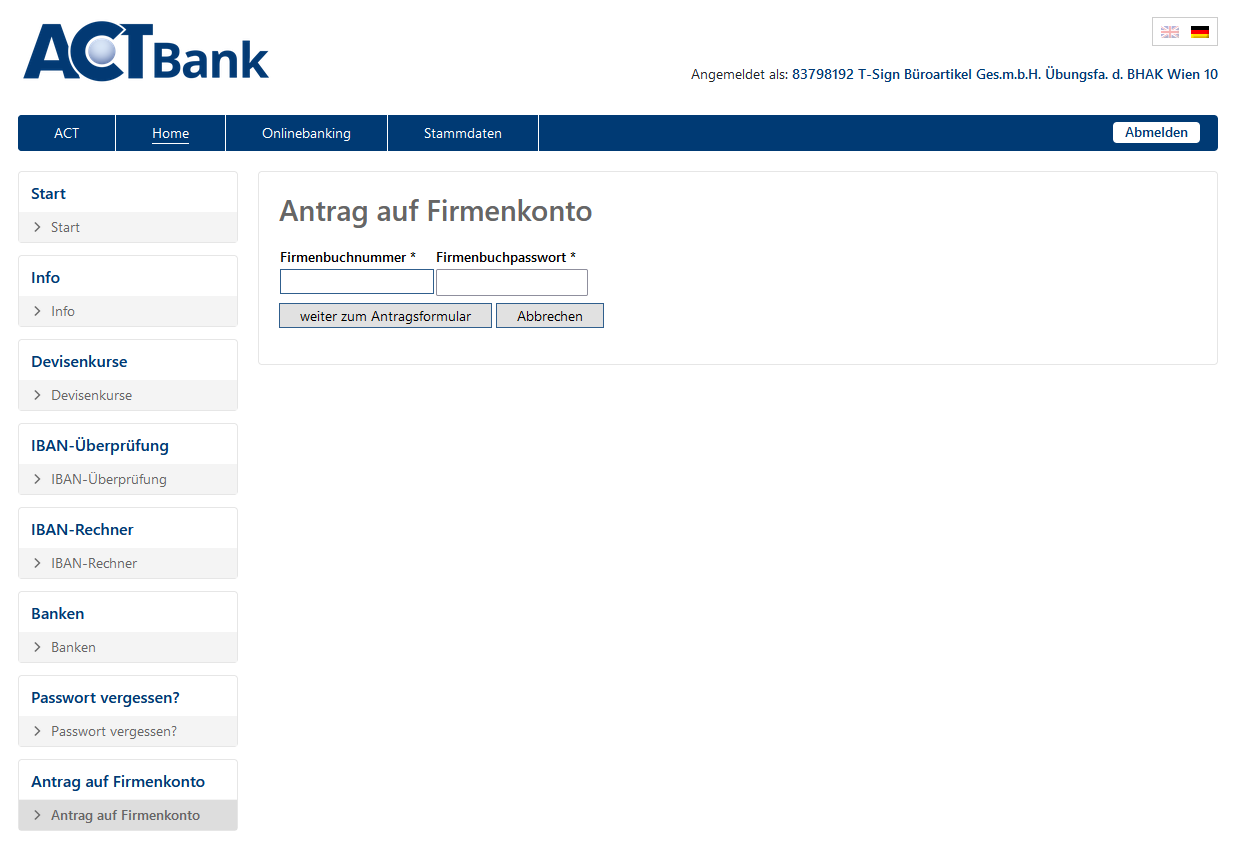 Durch Eintragung der Firmenbuchnummer und des Passworts
für das Firmenbuch  kann der Antrag auf ein Firmenkonto
gestellt werden.

Hinweis: 

Testen Sie vorher Ihre offizielle E-Mailadresse. (Ihre Zugangsdaten werden ausschließlich an diese Adresse zugestellt.Schauen Sie auch bei den Spam-Mails nach.)

Vergessen Sie bitte nicht Ihr Firmenkonto im Firmenbuch einzutragen.
8
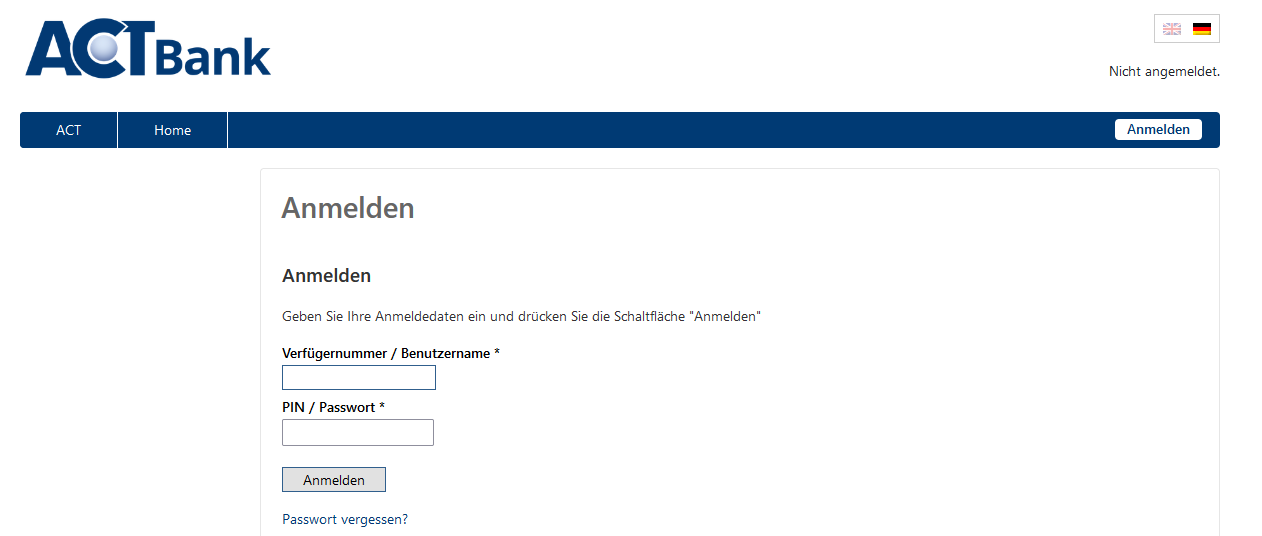 Verfügernummer und PIN zum
Einstieg in das Bankprogramm
eingeben.
Verfügernummer und PIN zum
Einstieg in das Bankprogramm
eingeben.
9
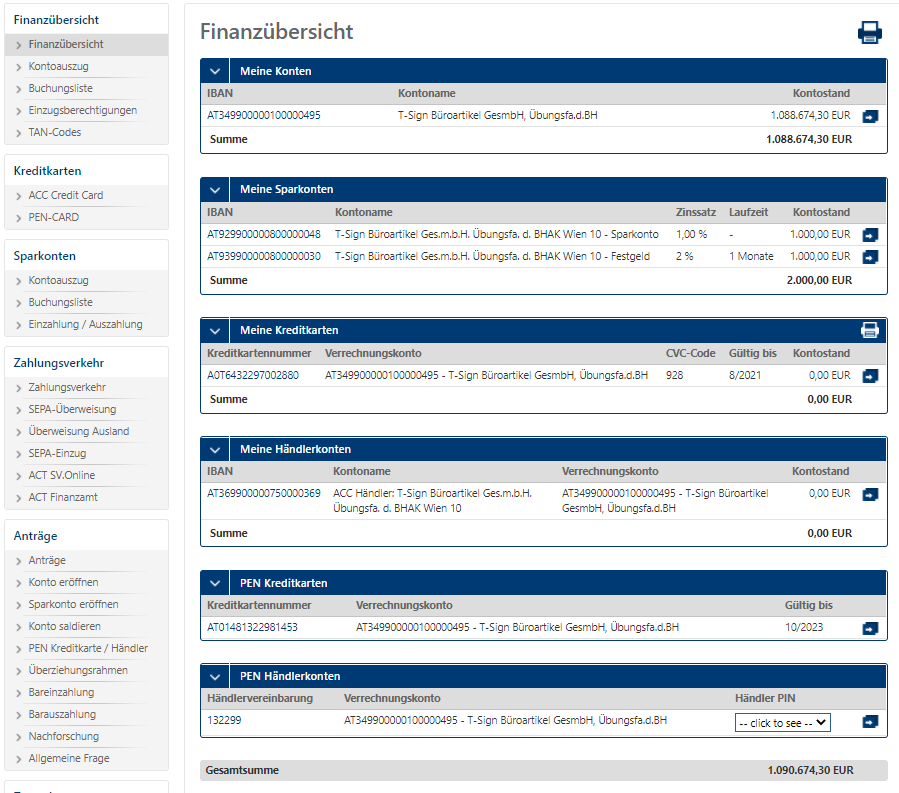 Nach dem Login findet man alle wichtige Information zu den bei der 
ACT Bank geführten Konten auf dieser Finanzübersicht.
10
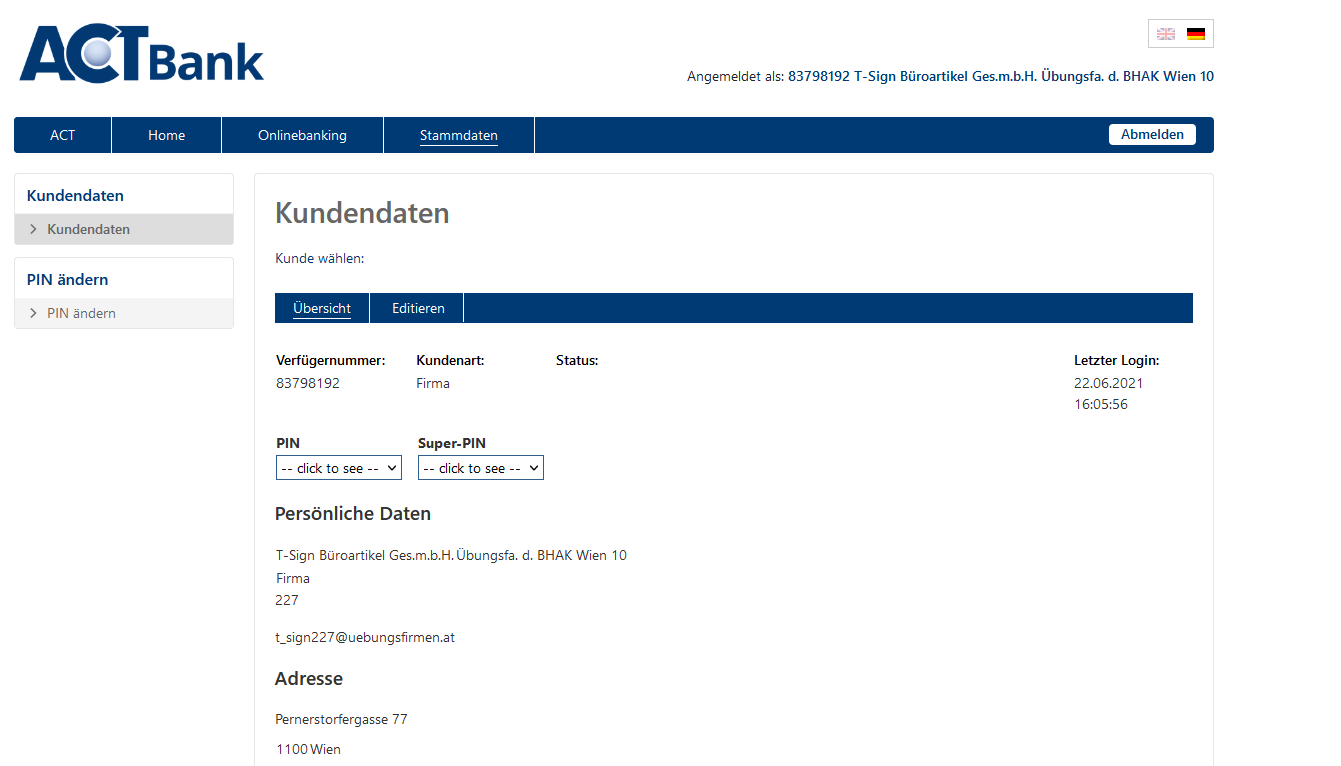 Über  den Menüpunkt „Stammdaten“ können
die Kundendaten eingesehen und über
 „Editieren“ diese auch geändert werden.
11
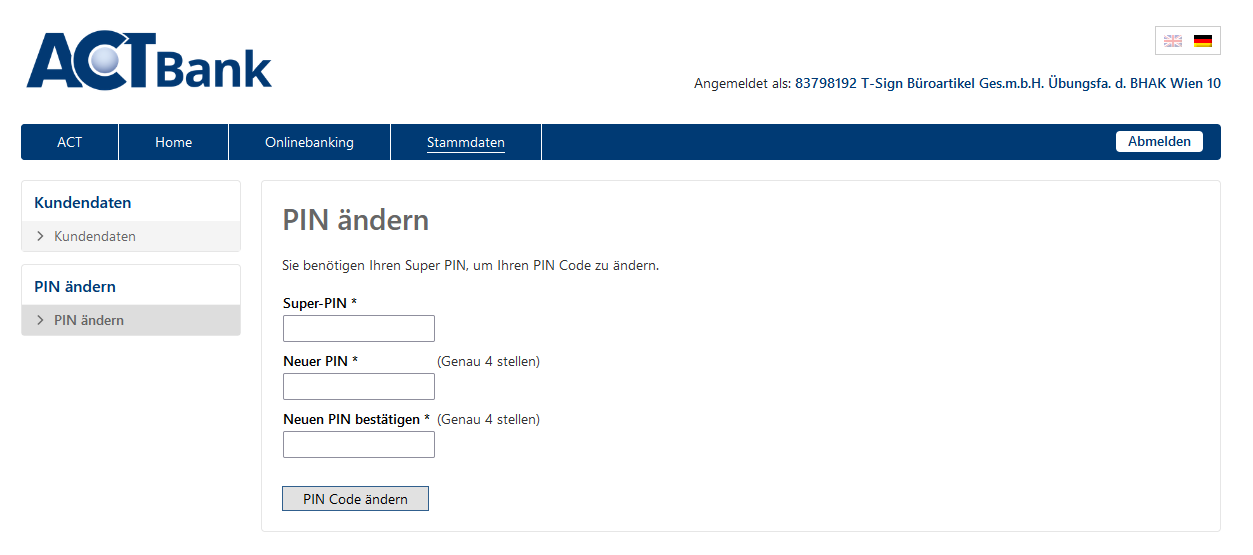 Die Übungsfirma kann die PIN selbst ändern.

Ist die Super-Pin verloren gegangen, 
kann sie über „Home - Passwort vergessen“ mit der 
Firmenbuchnummer und dem Firmenbuchpasswort bzw. 
über „Stammdaten – Kundendaten“ abgefragt werden .
12
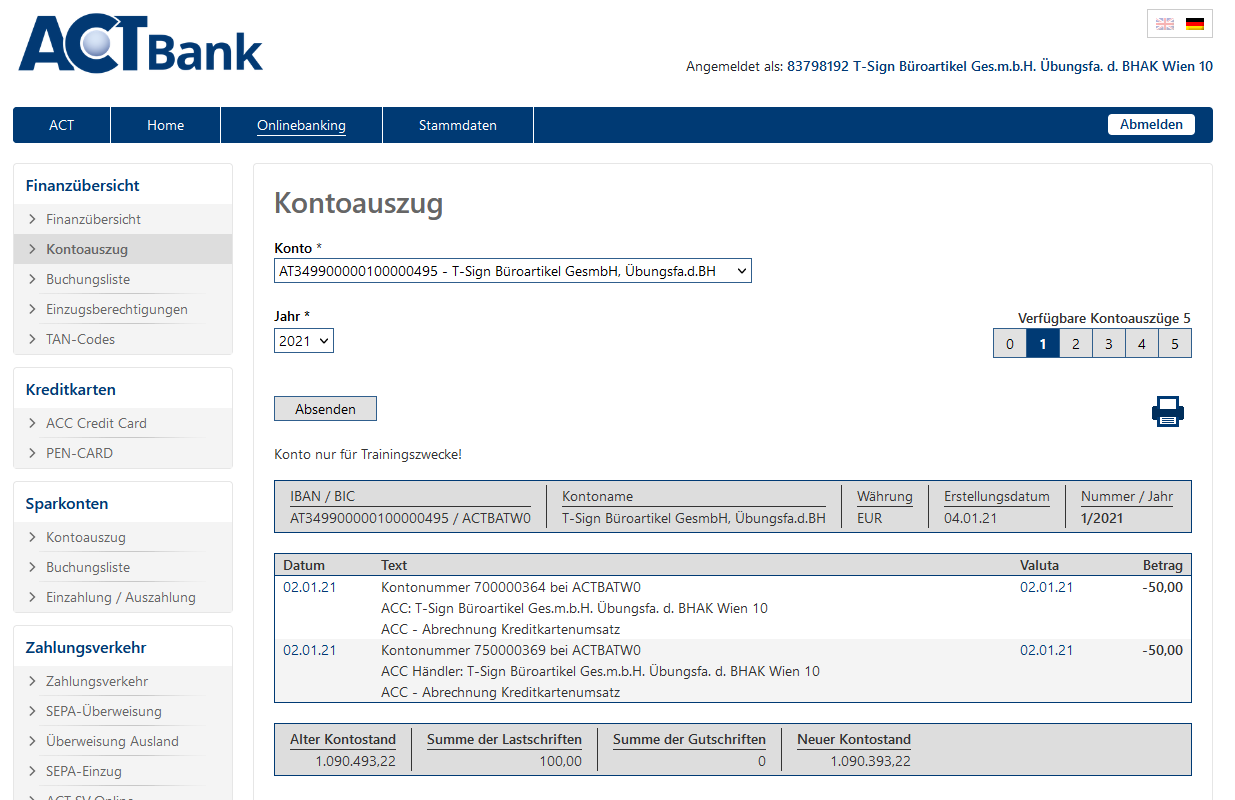 Hier können die Daten des Bankkontos 
abgelesen werden.
13
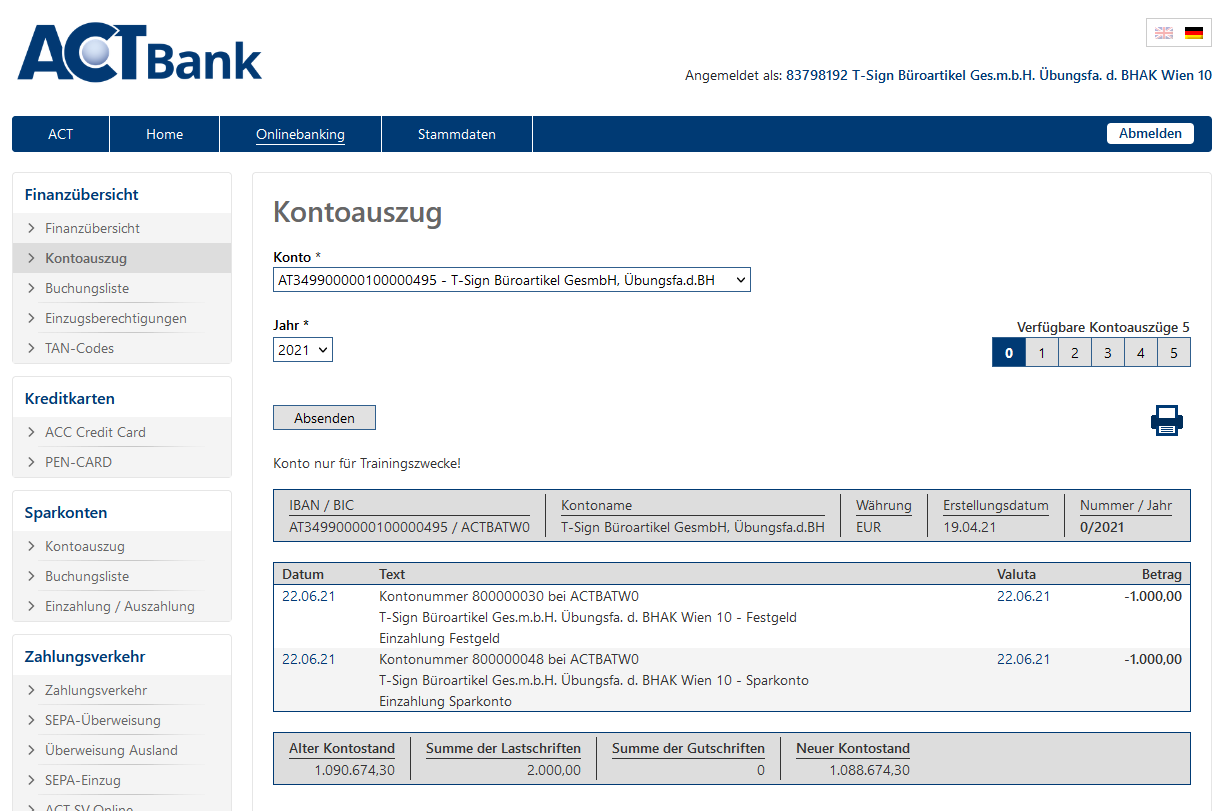 Der Kontoauszug Nr.0 zeigt die Buchungen
des laufenden Tages an. 
Diese scheinen am  folgenden Arbeitstag im 
neuen Kontoauszug auf.

Bitte nie als Buchungsbeleg verwenden!
Hier werden IBAN, Kontoname und Buchungstext angezeigt.
14
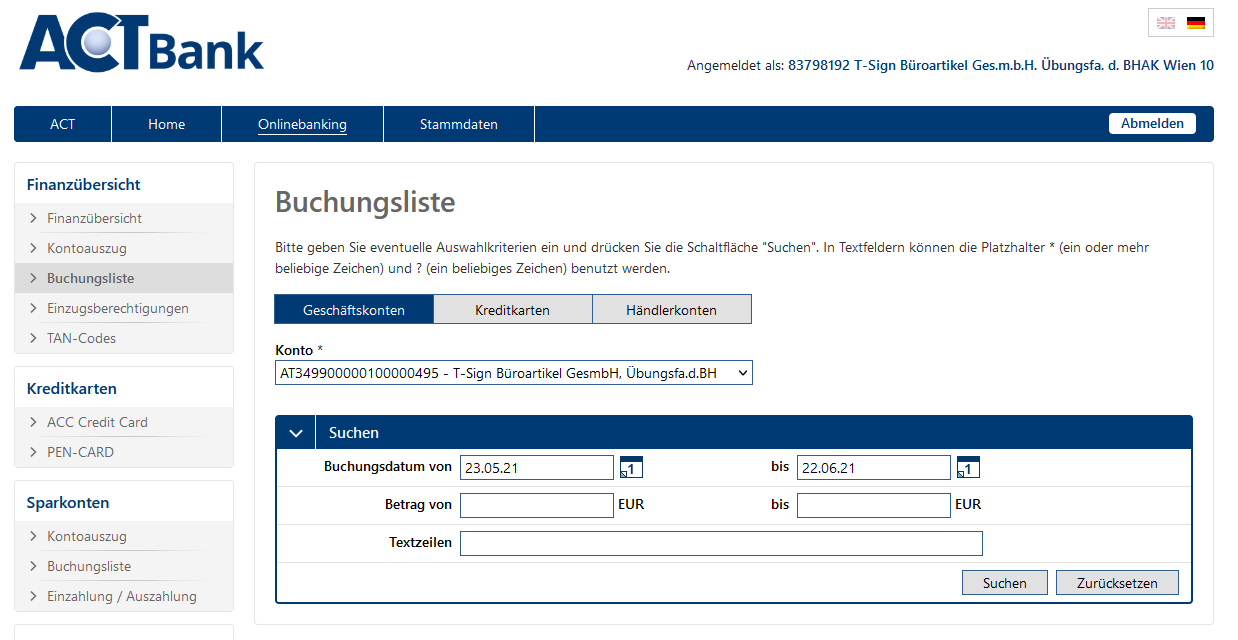 Hier kann man z.B. nach einem bestimmten Wort im Buchungstext suchen.
Die Abfrage der Buchungen  kann  beliebig weit in die Vergangenheit  zurück erfolgen.
Hier kann man die Suche auf einen beliebigen Betragsbereich eingrenzen.
15
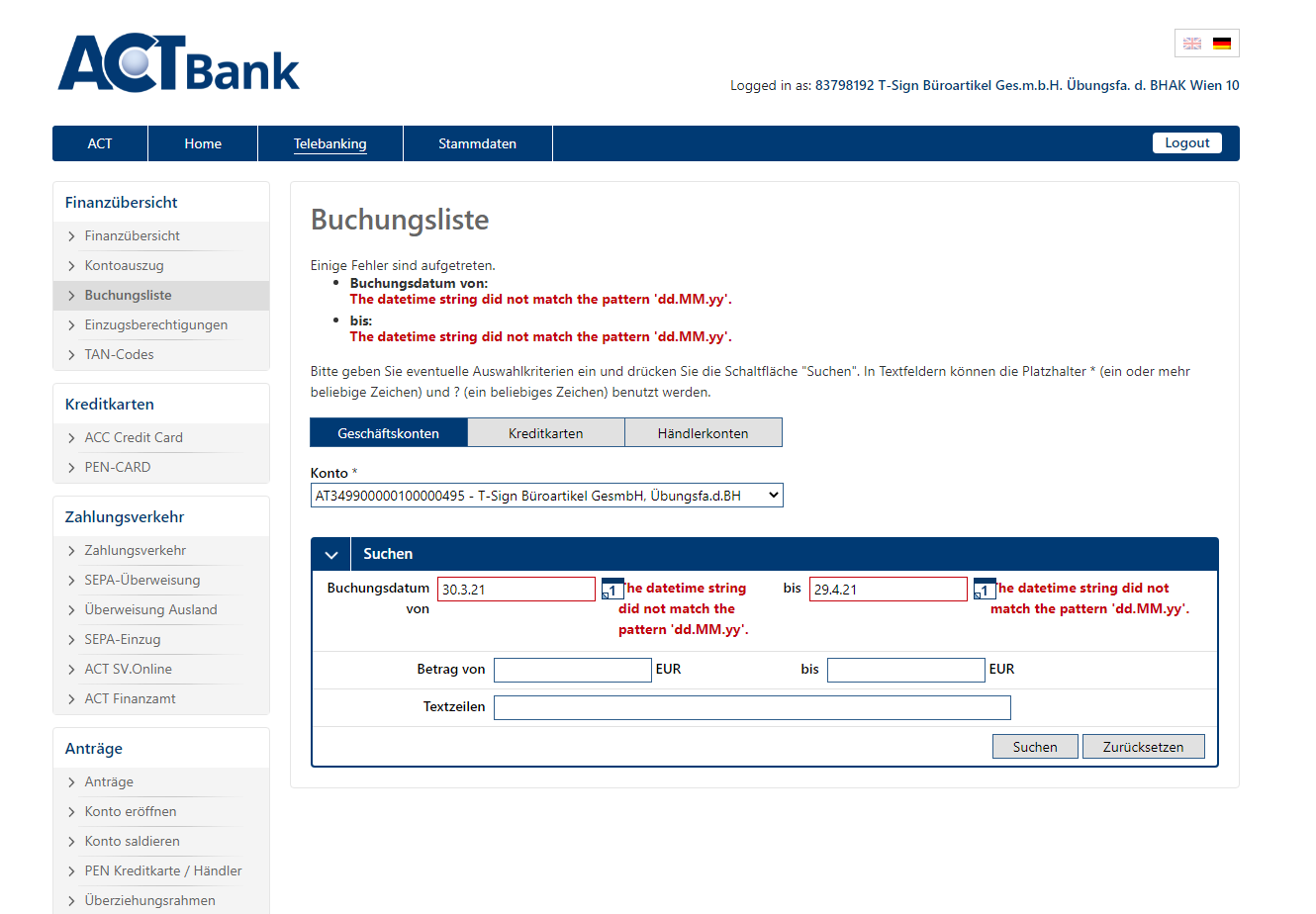 Achten Sie bitte auf die richtige Eingabe der Daten.

Richtig: 30.03.21  bis 29.04.21
16
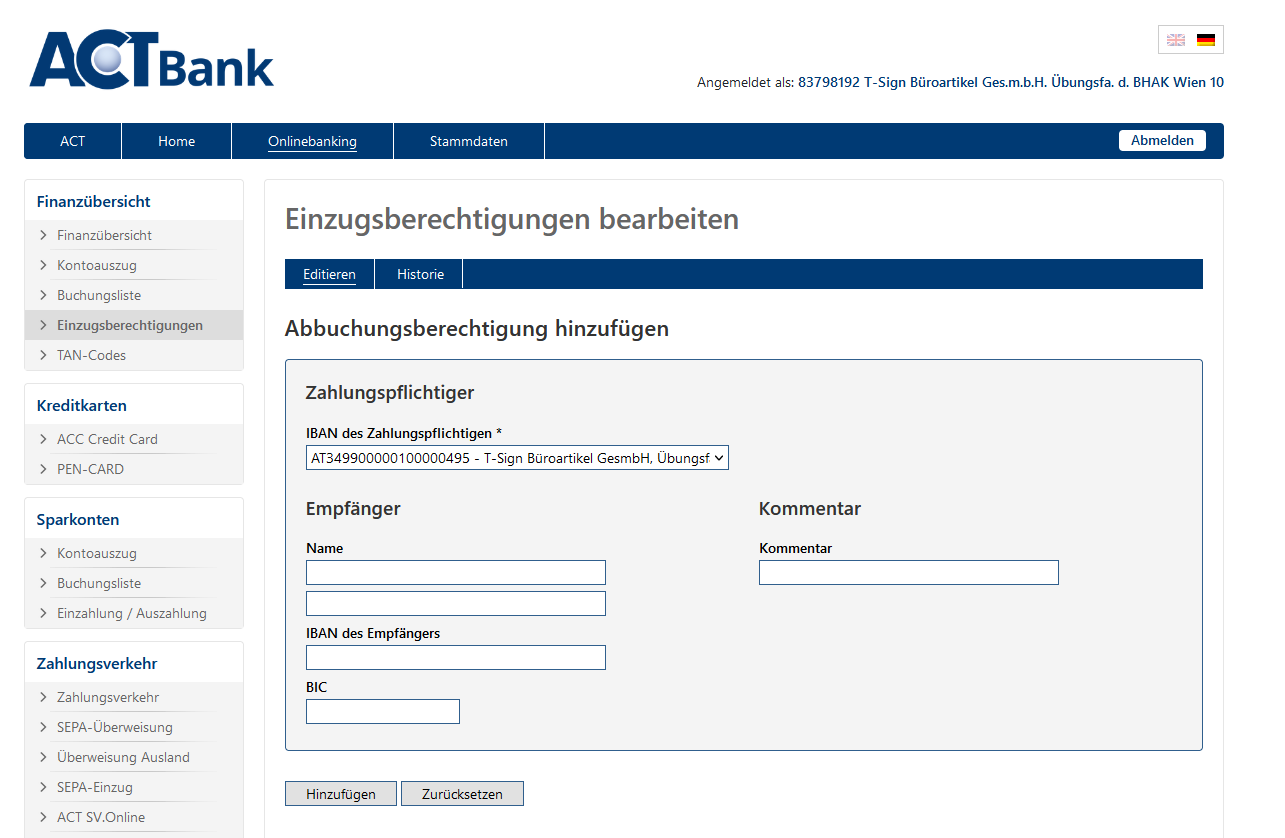 Die Einzugsberechtigung kann  für diverse
Abbuchungen  verwendet werden, wie z.B.
zur fristgerechten Abbuchung der SV-Beiträge.
17
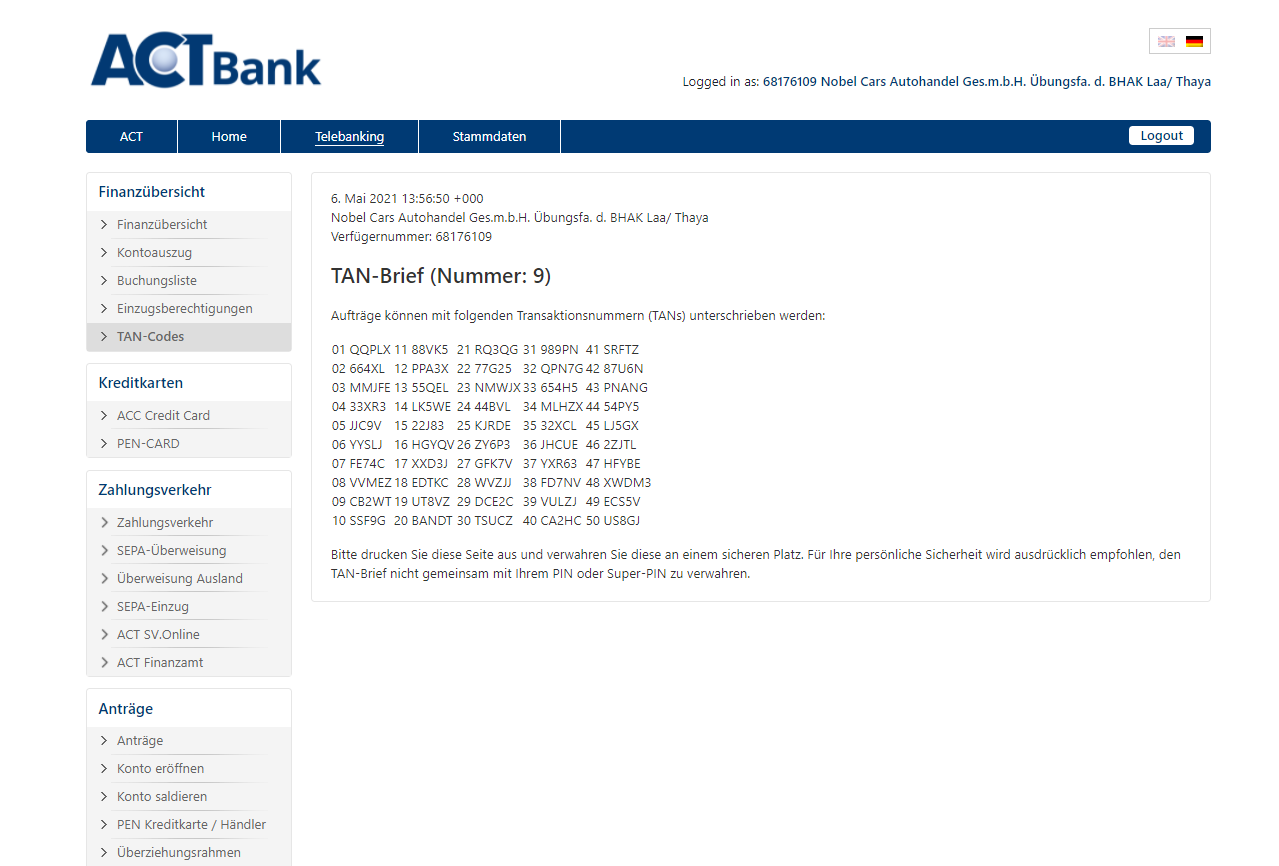 TAN-Code ohne TAN-Nummer eingeben
18
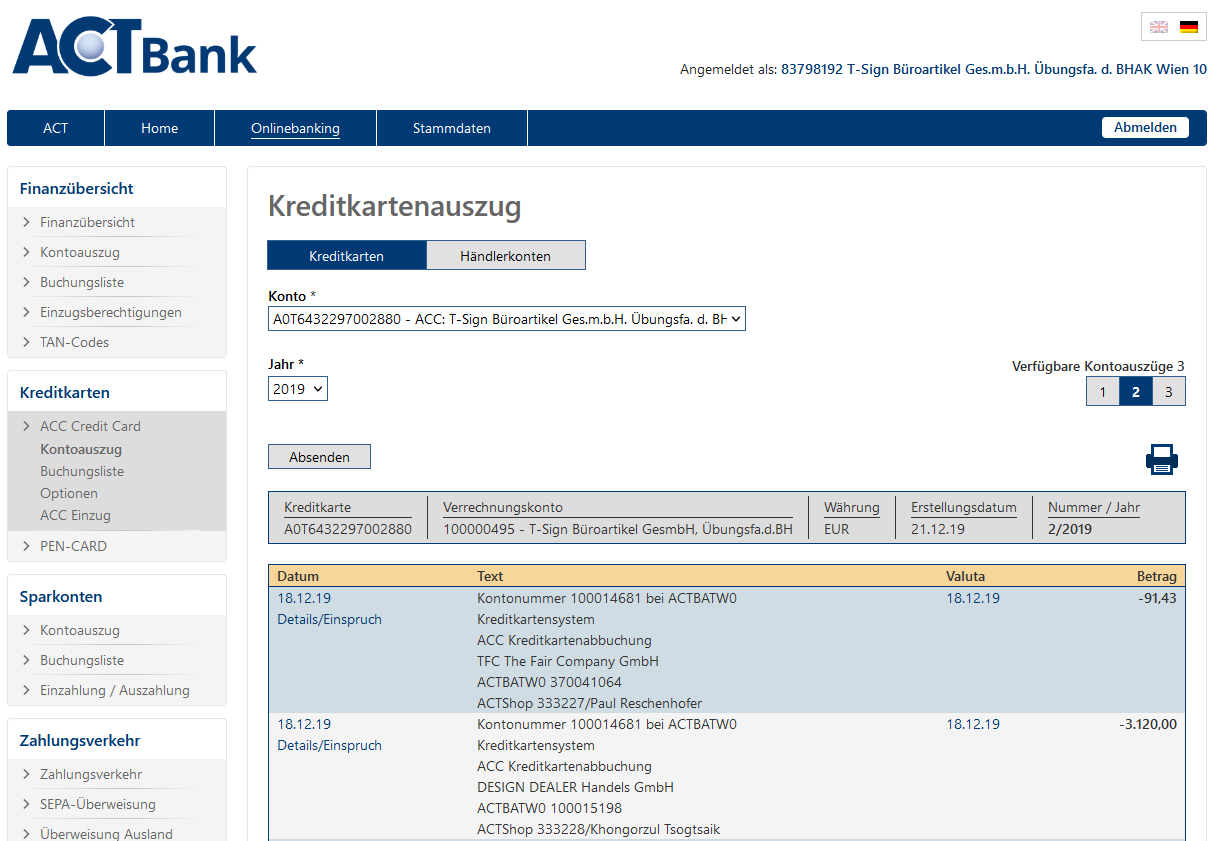 Hier können die Kontoauszüge des ACC-Kreditkarten-
und des ACC-Händlerkontos aufgerufen werden.
Der Kontoauszug Nr. 0 zeigt die Buchungen
des laufenden Tages an. Diese scheinen am
folgenden Arbeitstag im neuen Kontoauszug
auf.
19
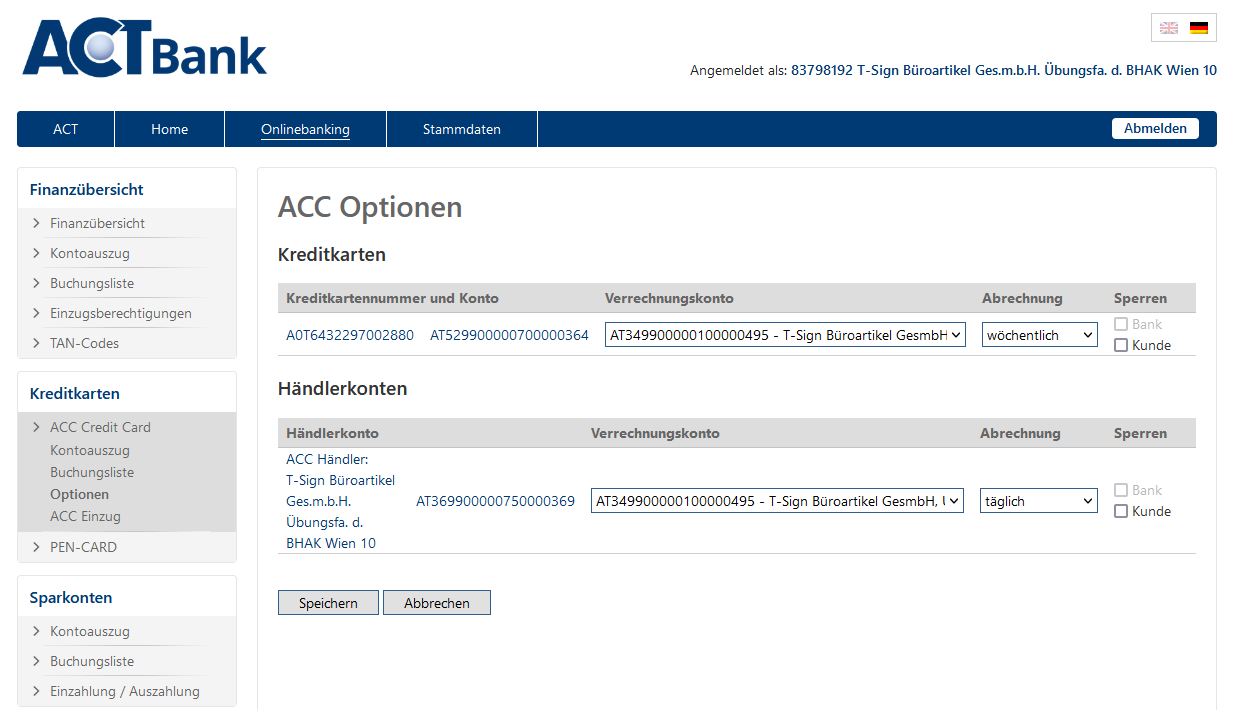 Hier kann die Abrechnungsperiode
für das ACC-Kreditkartenkonto verändert 
werden und die Kreditkarte gesperrt 
werden. Dasselbe gilt auch für das 
ACC-Händlerkonto.
20
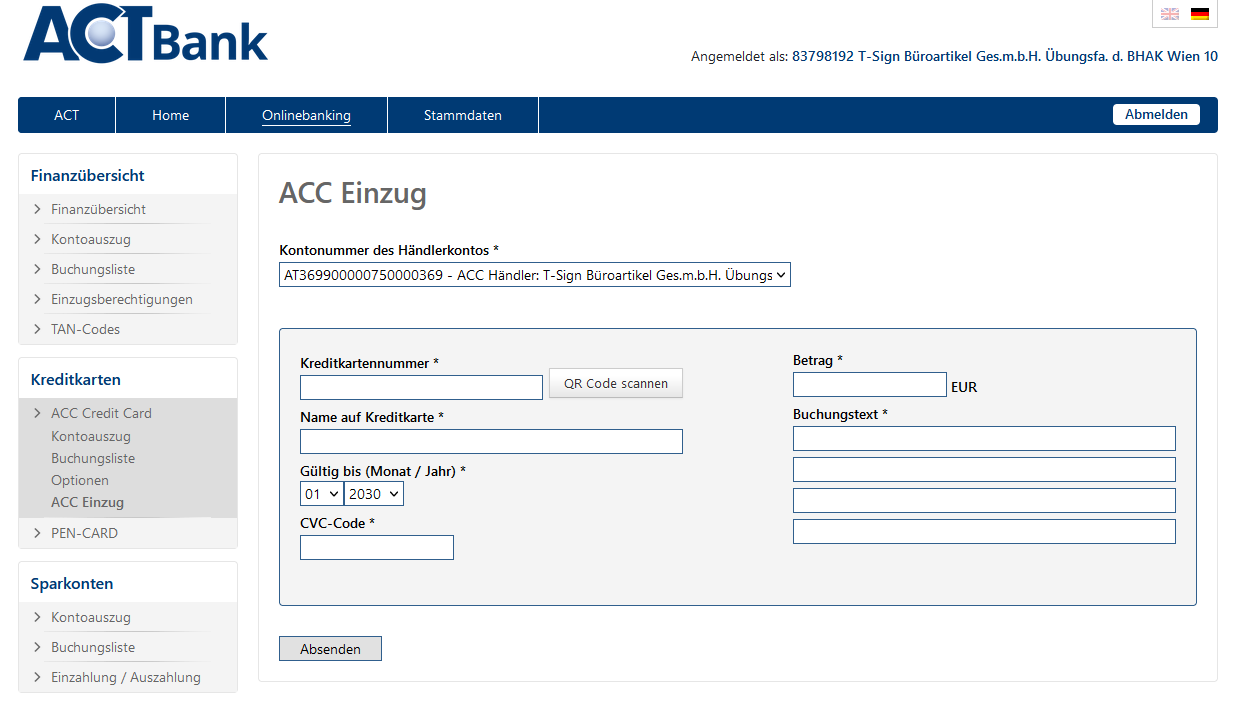 Hier können die Kreditkartenverkäufe, z.B. bei Hausmessen, 
eingezogen werden.    

Hinweis: 

Sie benötigen dazu die Kreditkartennummer, 
die Gültigkeitsdauer und den CVC-Code der Kreditkarte des Käufers.

Diese Daten können von ausgedruckten Kreditkarten über die Funktion
„QR Code scannen“ eingelesen werden
21
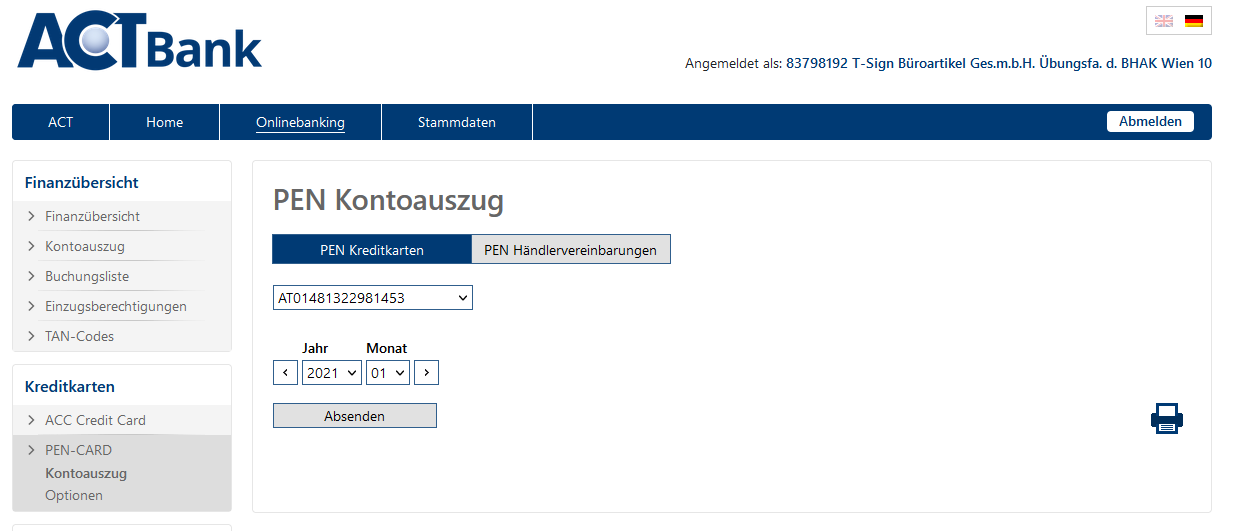 Auf dieser Seite besteht die Möglichkeit einen Kontoauszug 
der PEN-Card aufzurufen.
22
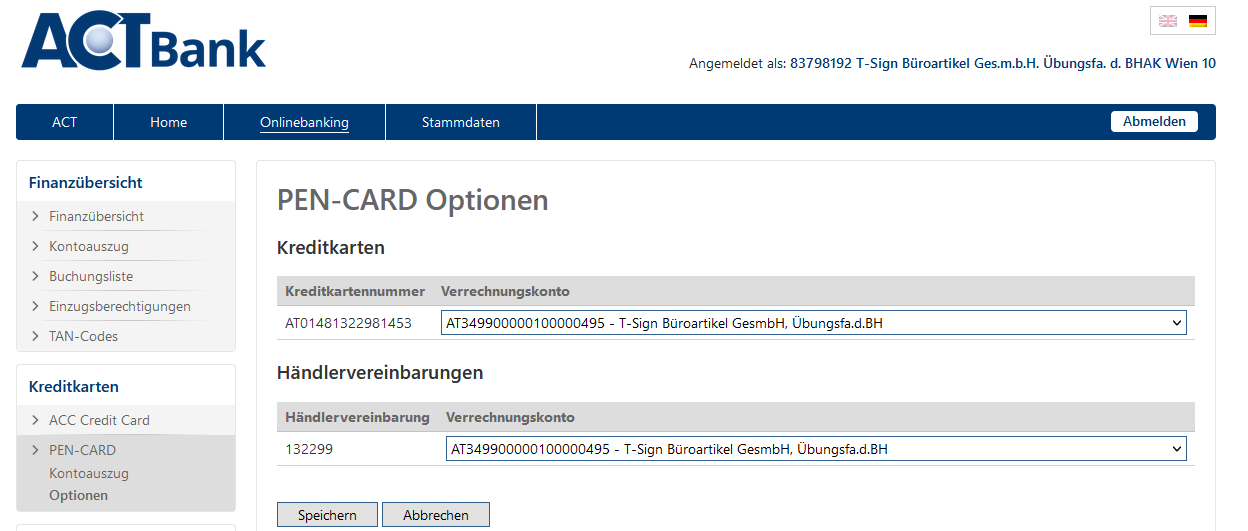 Auf dieser Seite sehen Sie die Kreditkartennummer der 
PEN-Card, sowie das Verrechnungskonto und die Nummer der 
Händlervereinbarung.
23
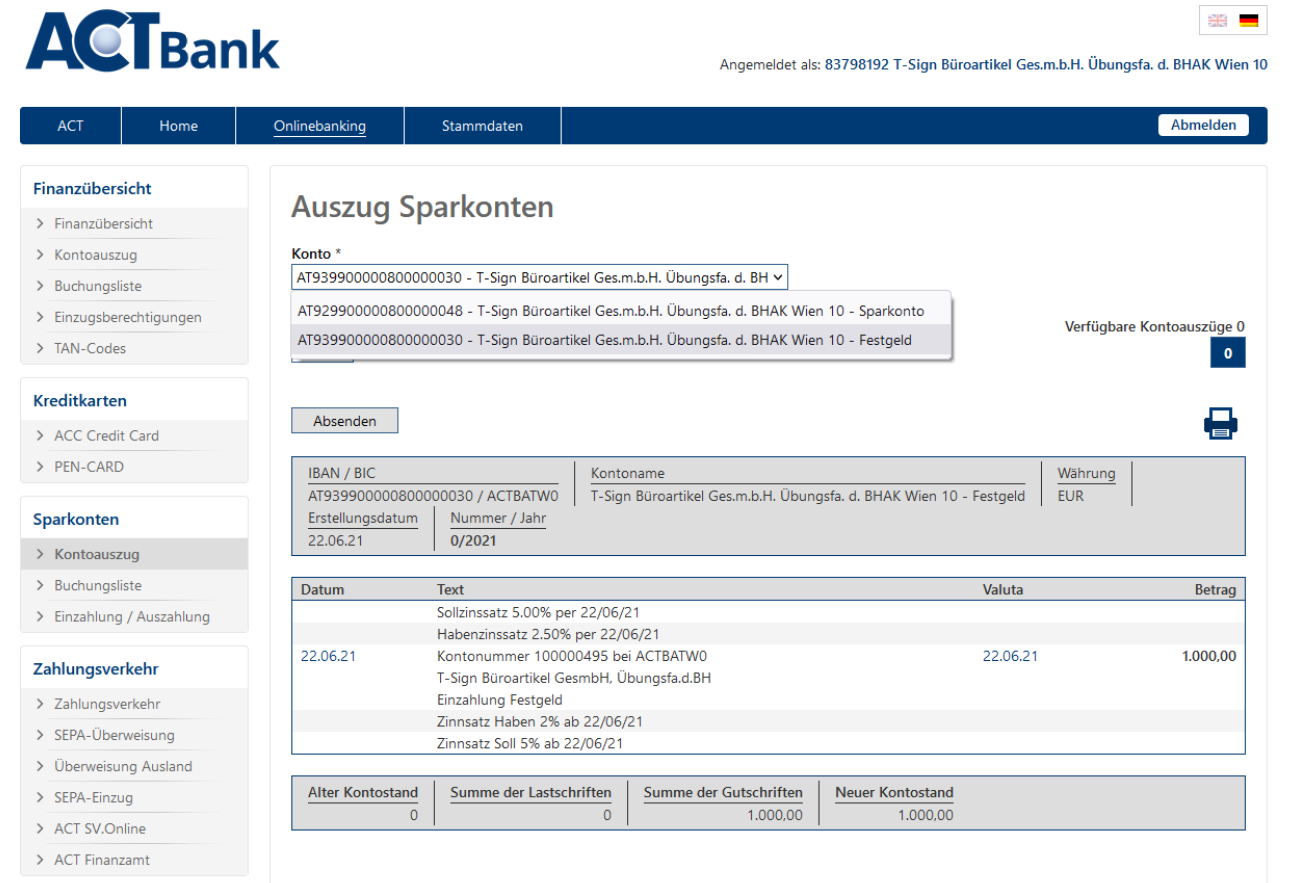 1
Auf dieser Seite kann man alle Kontoauszüge der angelegten Sparkonten abfragen. 

Bitte vorher in der Auswahlliste (1) das entsprechende Konto auswählen.
24
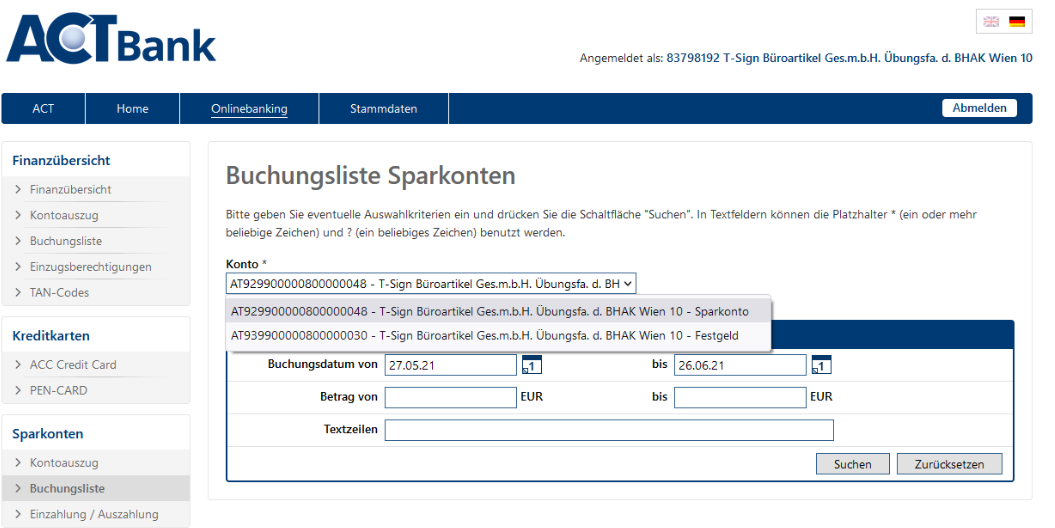 1
Auf dieser Seite kann man für alle Sparkonten eine Buchungsliste für einen bestimmten Zeitraum abfragen.

Bitte vorher in der Auswahlliste (1) das entsprechende Konto auswählen.
25
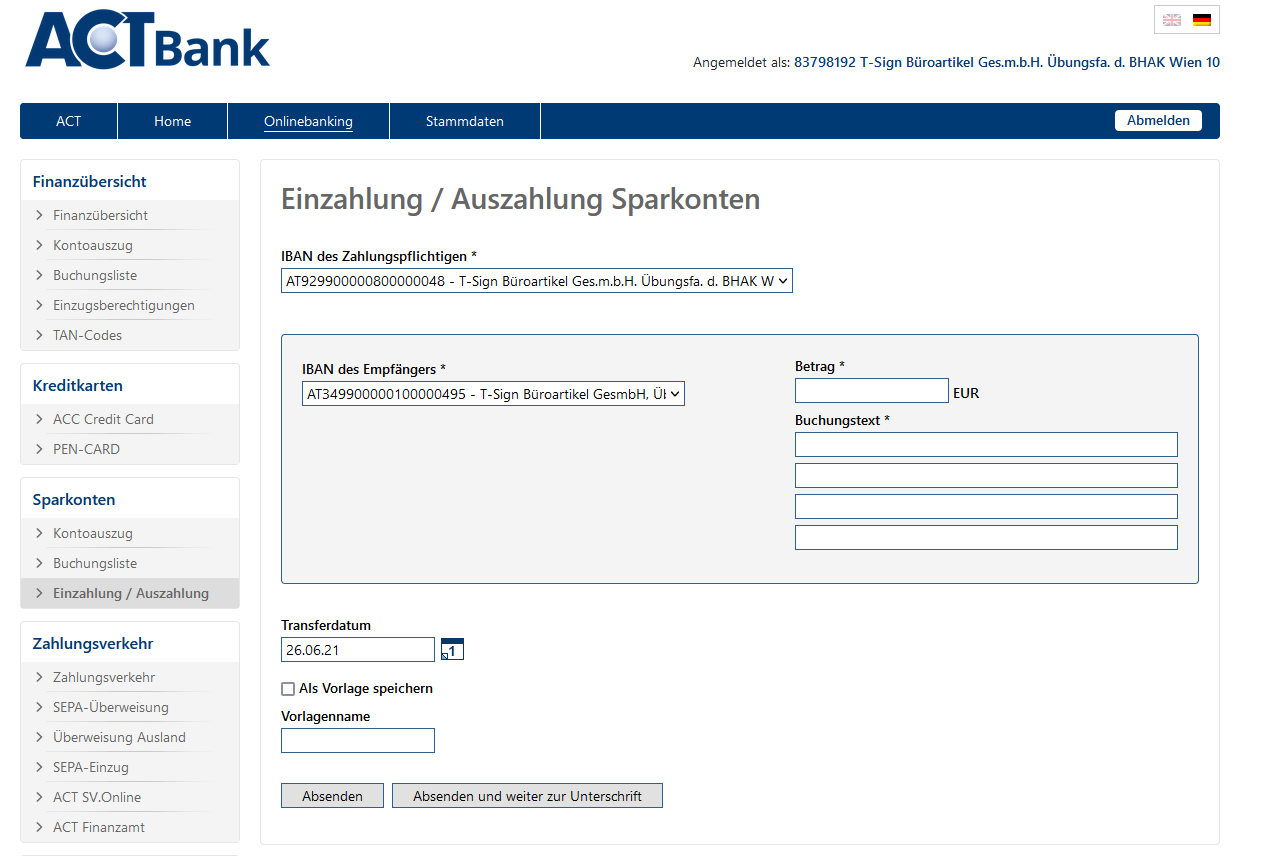 Auf dieser Seite kann man Einzahlungen und Auszahlungen auf ein Sparkonto durchführen. 

Für Festgeldkonten steht diese Funktion nicht zur Verfügung. Das Guthaben mit Zinsen wird automatisch am Ende der Laufzeit auf das Geschäftskonto übertragen.
26
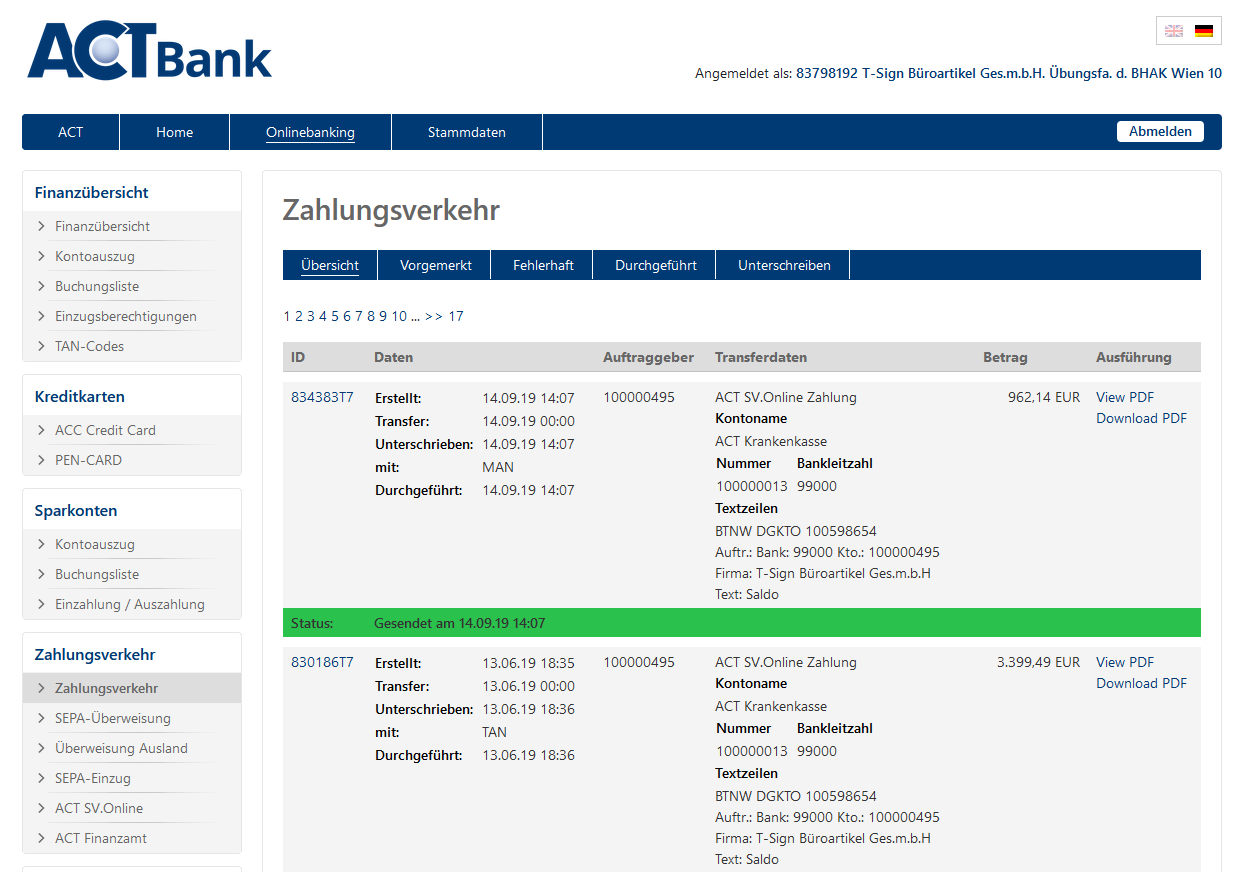 Nach Aufrufen von „Zahlungsverkehr“ werden alle jemals über das Konto erteilen Aufträge angezeigt, und zwar
 
  blau:	Vorgemerkt  (unterschriebene Terminaufträge)  
  grün:	Durchgeführt
  gelb:	Unterschreiben (noch nicht unterfertigte)
  rot :		Fehlerhaft

Im orangen Balken können die Aufträge je nach Farbe aufgerufen werden. Es soll vor allem nach fehlerhaften Aufträgen gesucht werden .

Fehlerhafte Aufträge und nicht unterschiebene Aufträge können  durch „edit“ korrigiert bzw. mit „delete“ gelöscht werden .
27
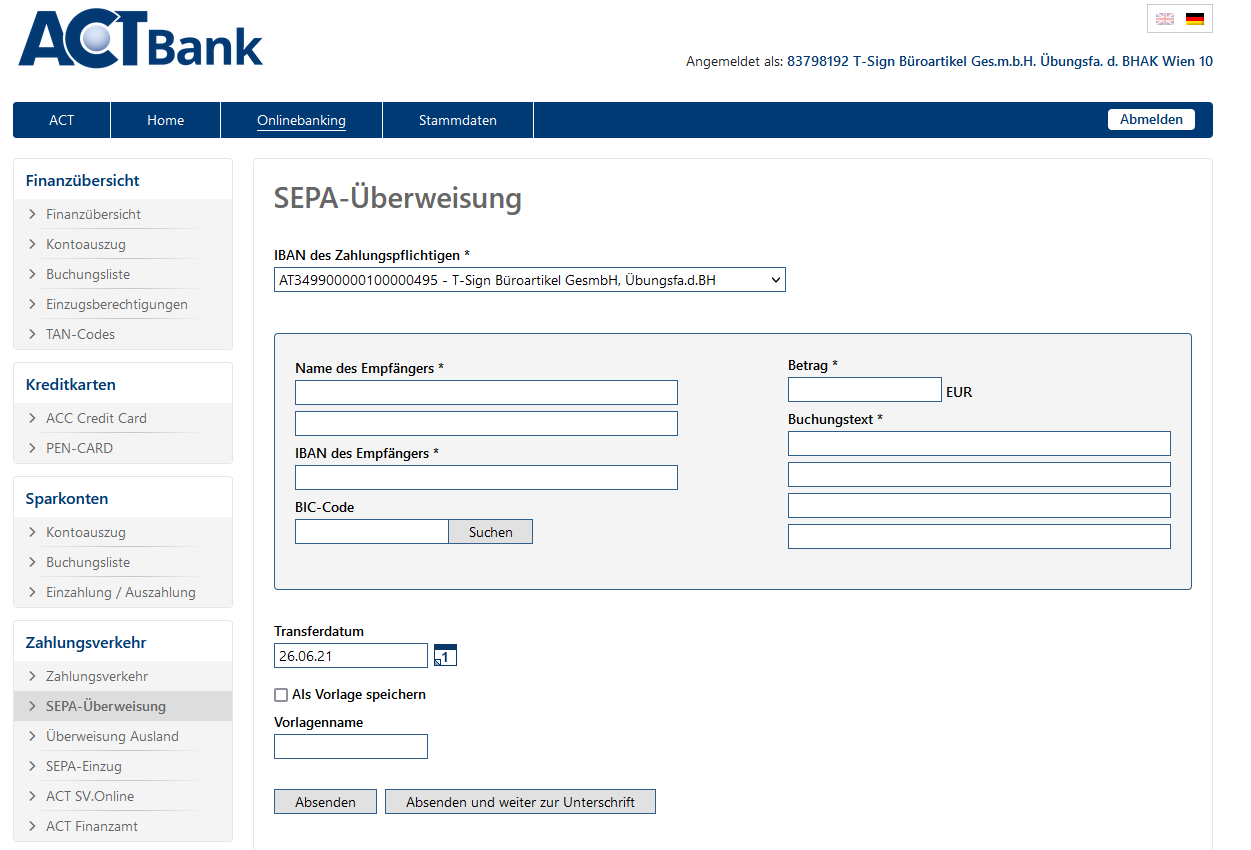 Mit SEPA-Überweisungen und SEPA-Einzügen sind die günstigeren Inlandsspesen verbunden.

Daher IBAN und BIC von ausländischen Partnerfirmen abfragen („Ausland – Übungsfirmensuche - Spezialsuche“) und diesen die eigene IBAN mitteilen.

Hinweis: nicht alle Länder mit IBAN gehören zum
SEPA-Raum.
28
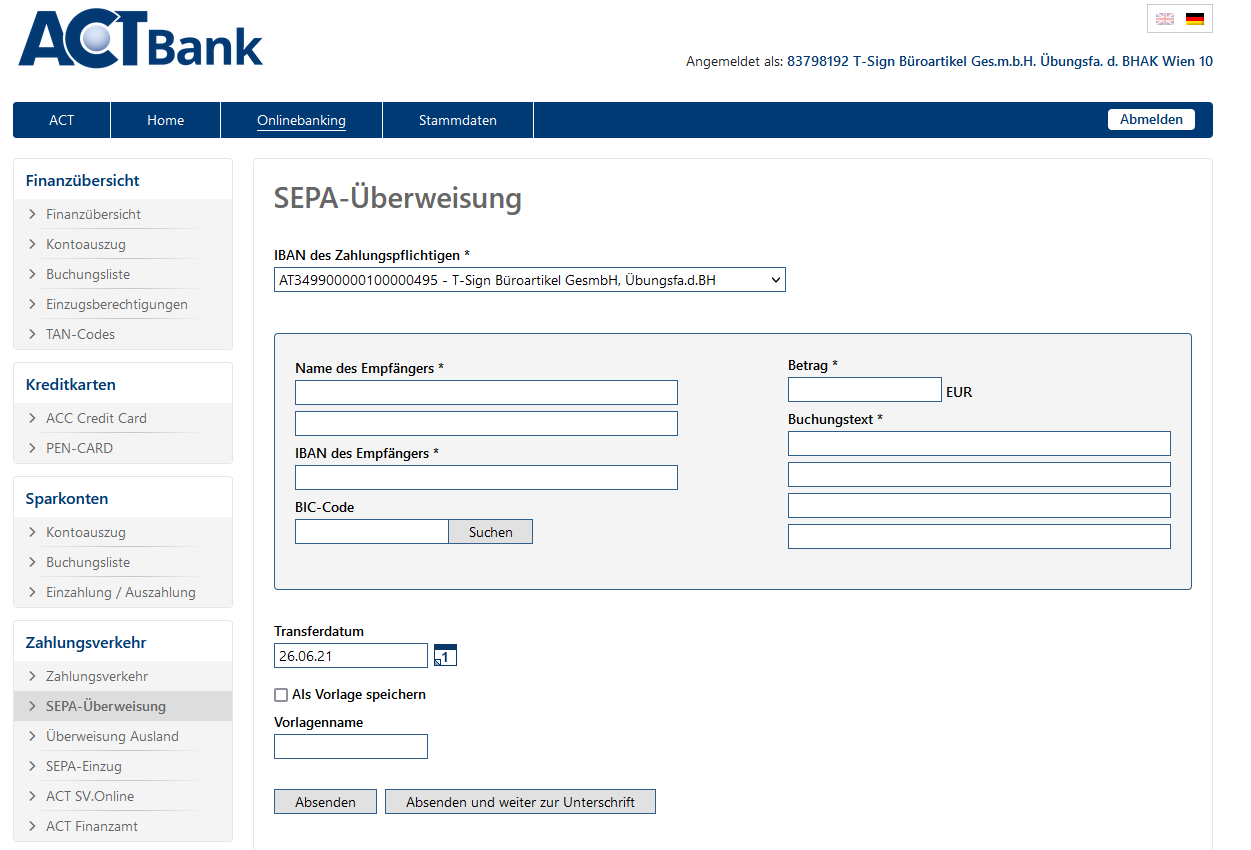 Wenn keine weiteren Aufträge erteilt werden sollen, dann „Absenden und weiter zur Unterschrift“.
29
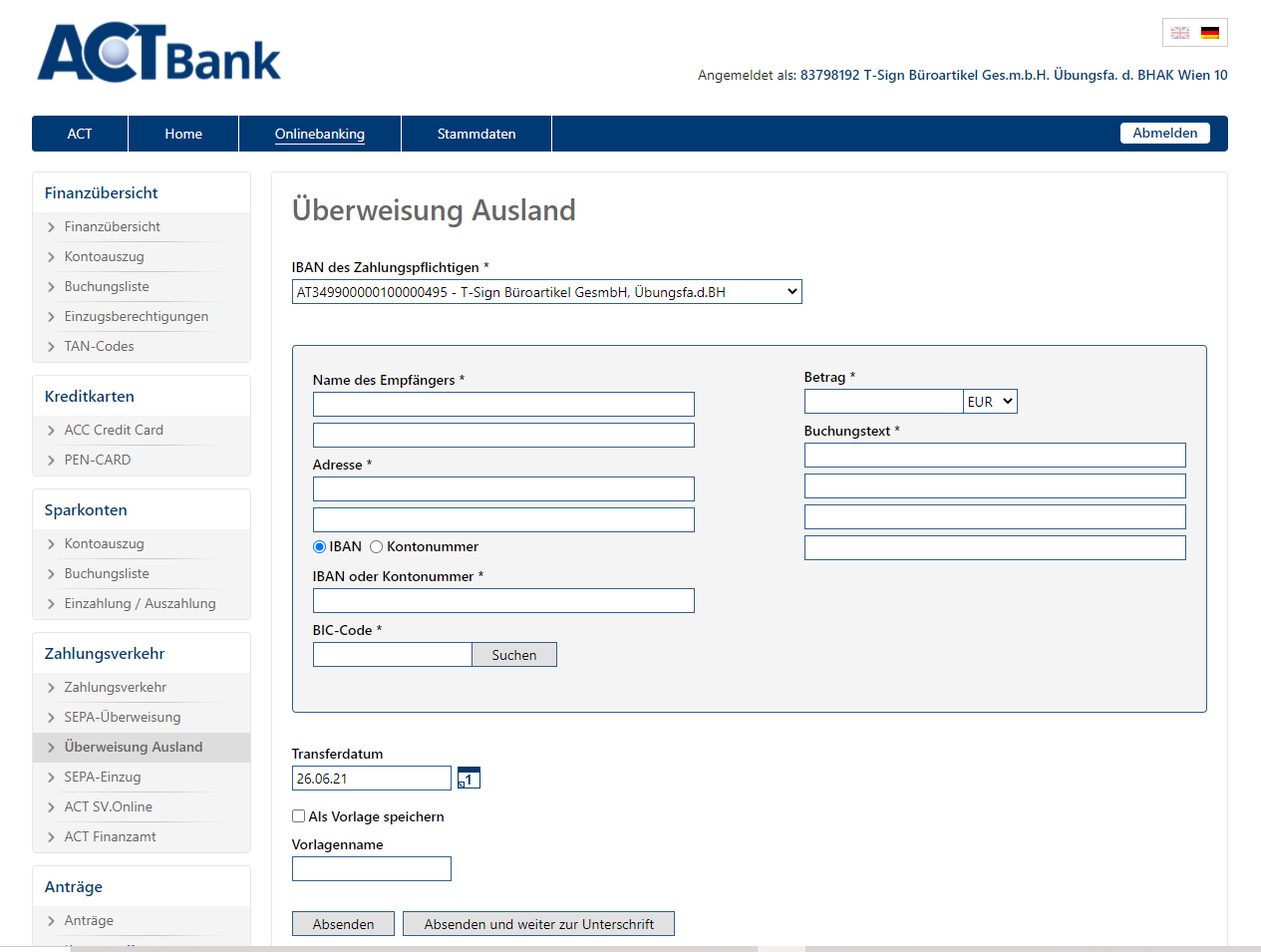 Bitte immer überprüfen, ob eineSEPA-Überweisung durchführbar
wäre. Bei der Auslandsüberweisung
fallen wesentlich höhere Spesen an.
30
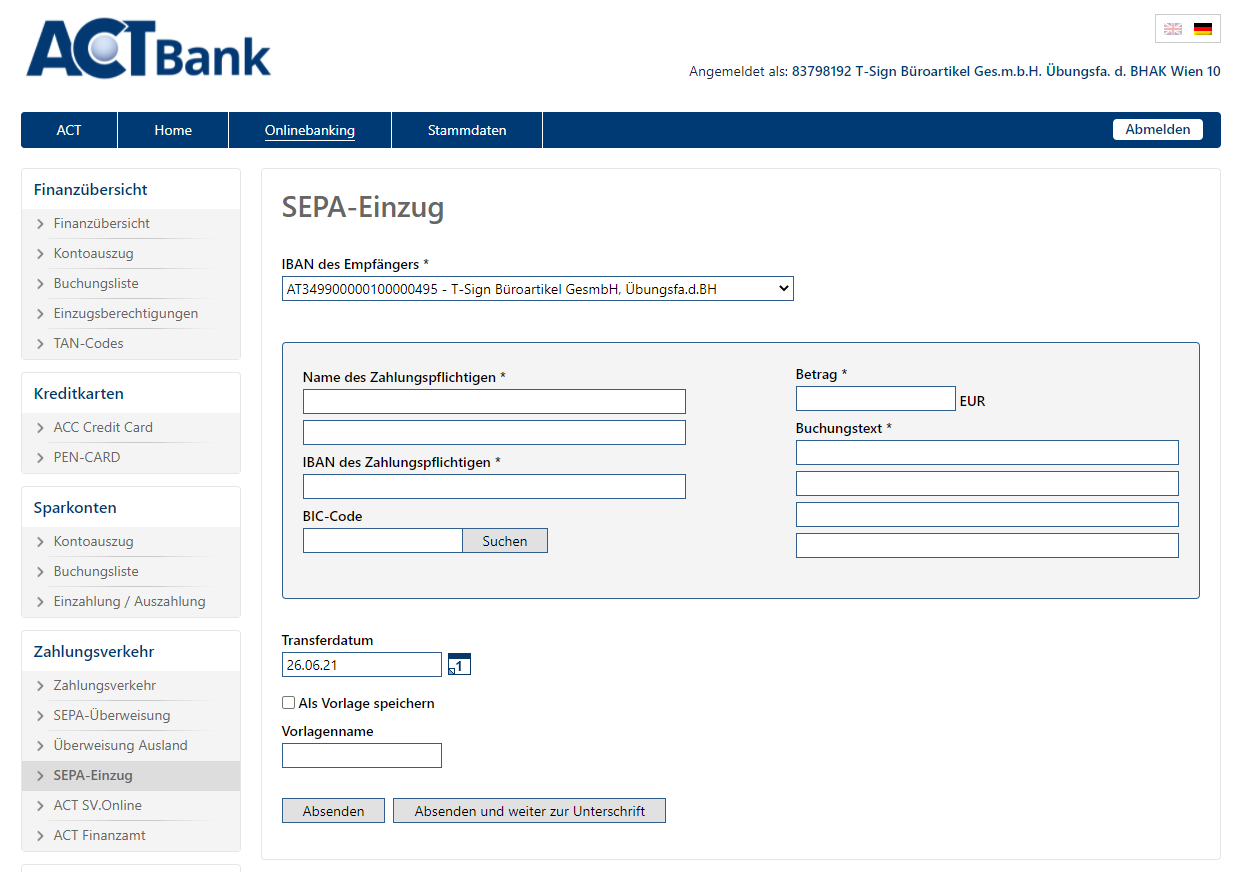 Mit dem SEPA-Einzug können Einzüge von einem anderen Konto durchgeführt werden. Voraussetzung ist aber eine Einzugsermächtigung durch den Bezogenen.
31
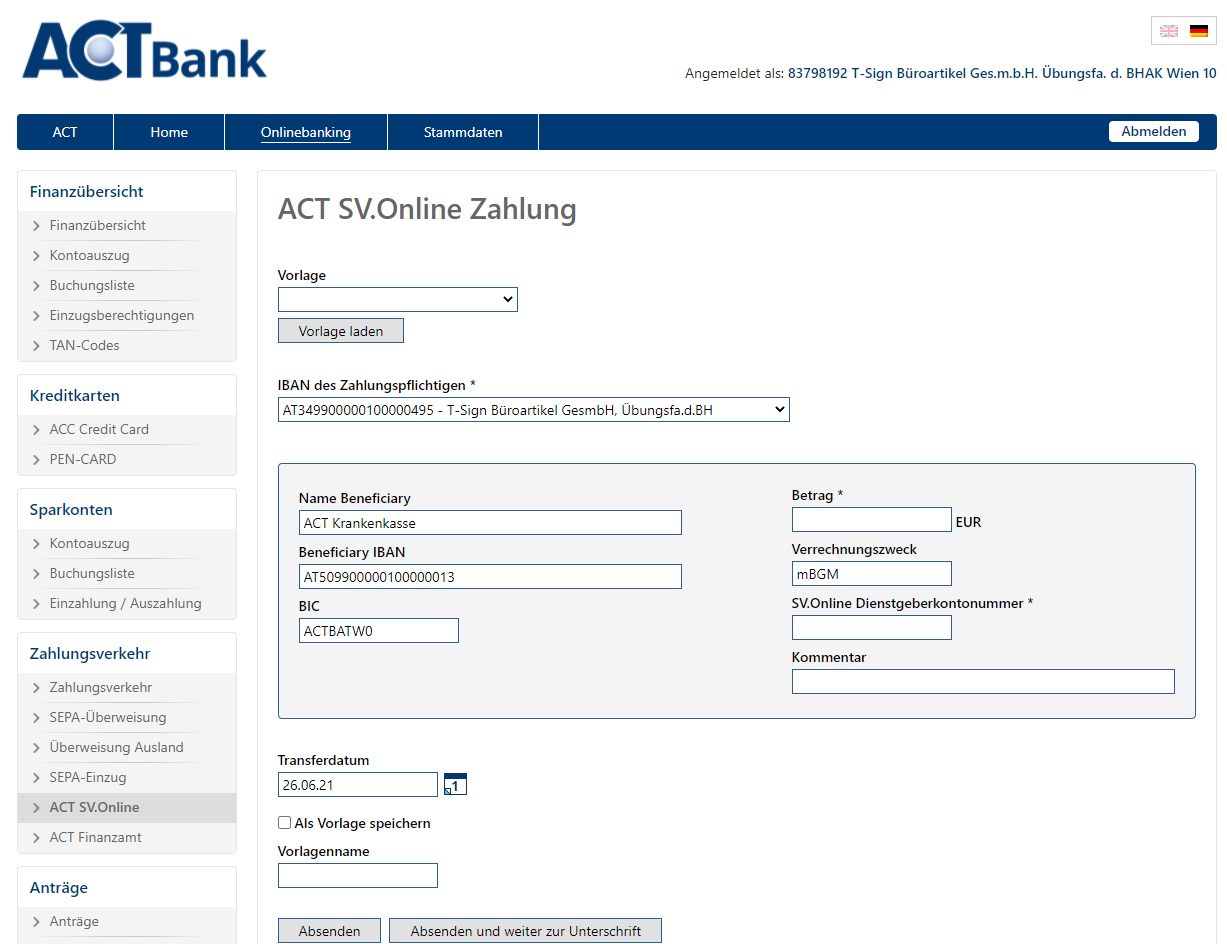 Bitte für Überweisungen an die
ACT-Sozialversicherung immer dieses
Formular verwenden.
32
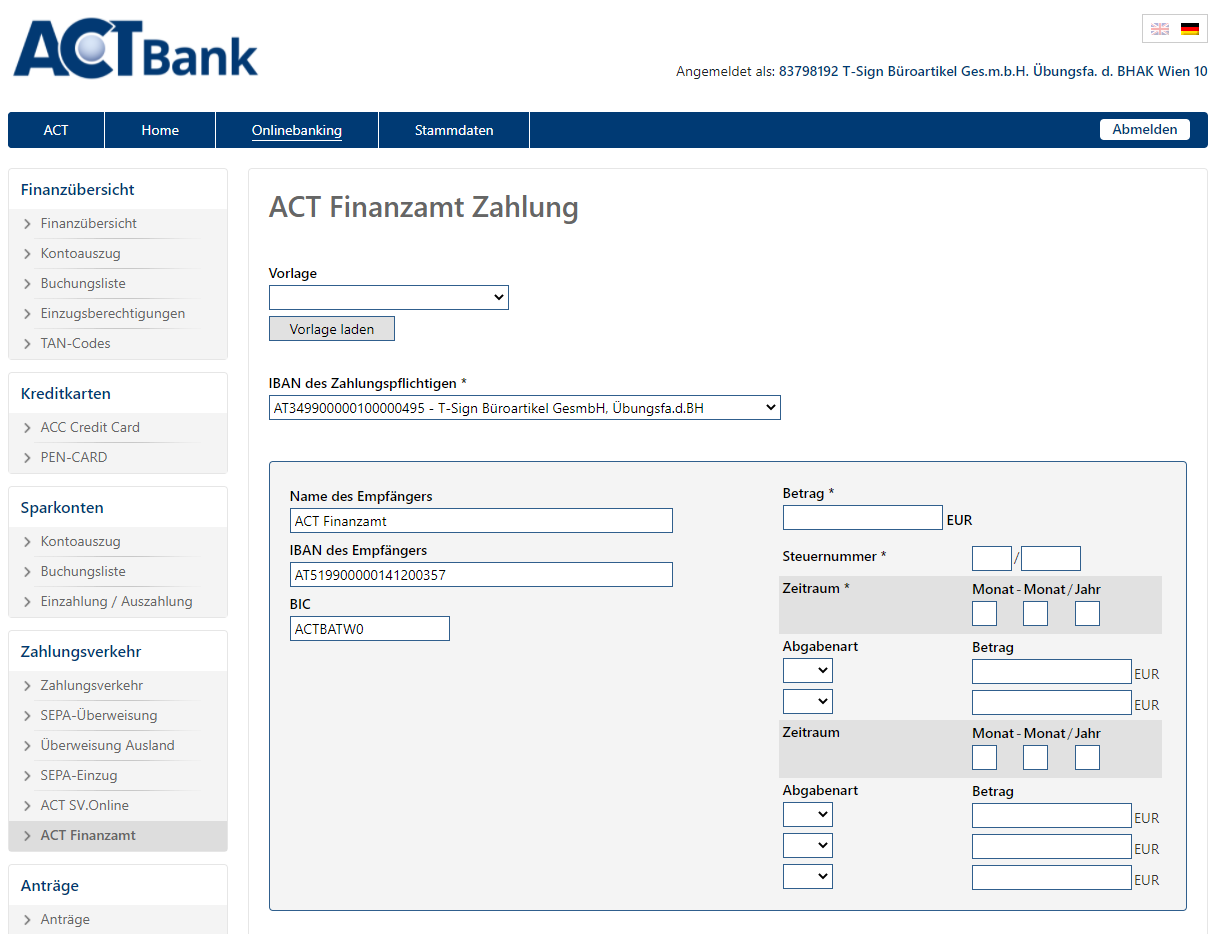 Bitte für Überweisungen an das
ACT-Finanzamt immer dieses
Formular verwenden. Nur so können die Zahlungen beim Finanzamt korrekt zugewiesen werden.
33
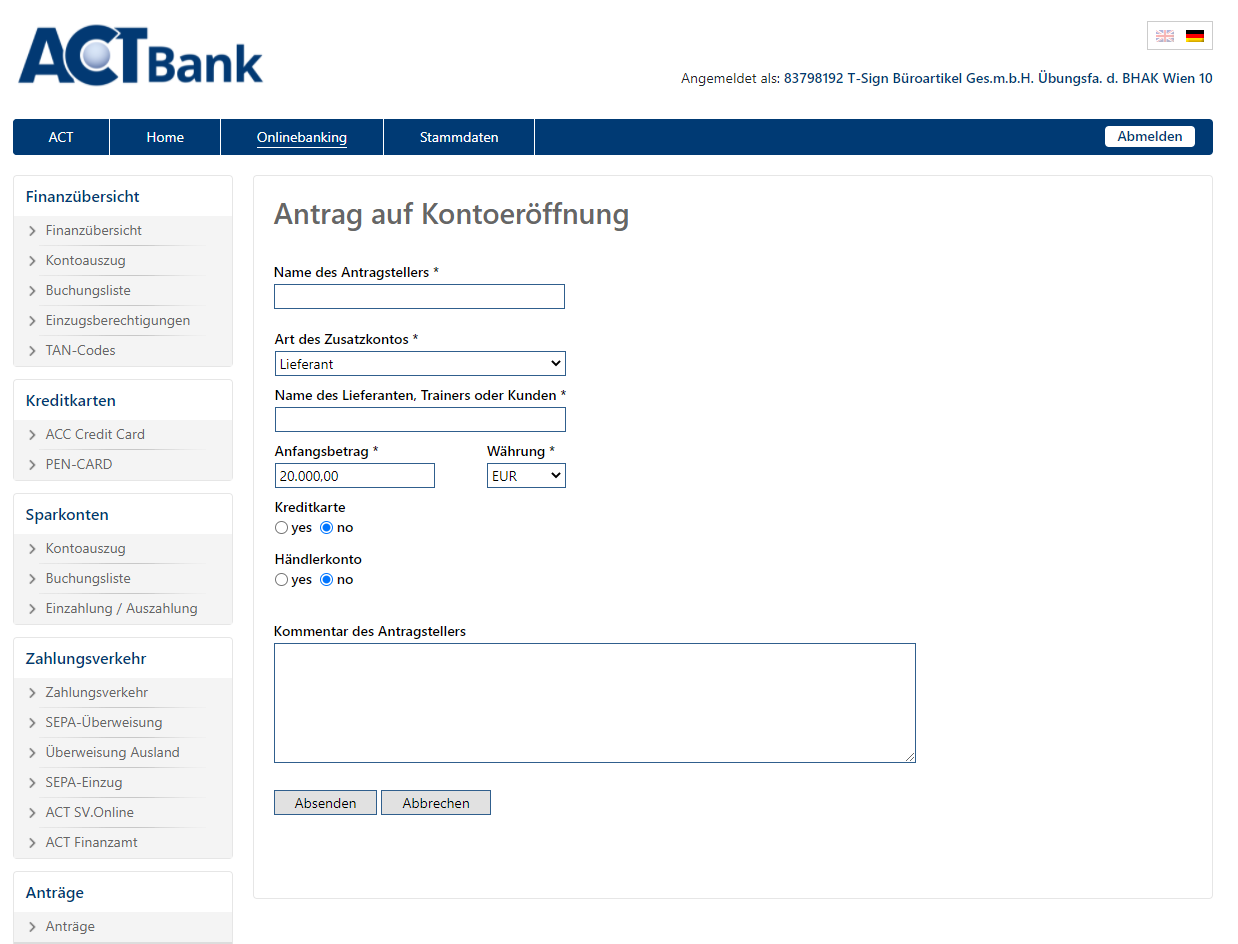 Hier kann die Art des Zusatzkontos 
ausgewählt werden.
Beispiel: Trainer, Kunde oder Lieferant.
Das Konto lautet immer auf den Namen 
der Übungsfirma mit dem Zusatz „Trainer“, 
„Kunde“ oder „Lieferant“.Ein „Mitarbeiter-„ oder „Personal“-Konto kannals Sammelkonto selbst angelegt werdensowie max. 30 Konten lautend auf Schüler.

(Siehe Zusatzkonten)
34
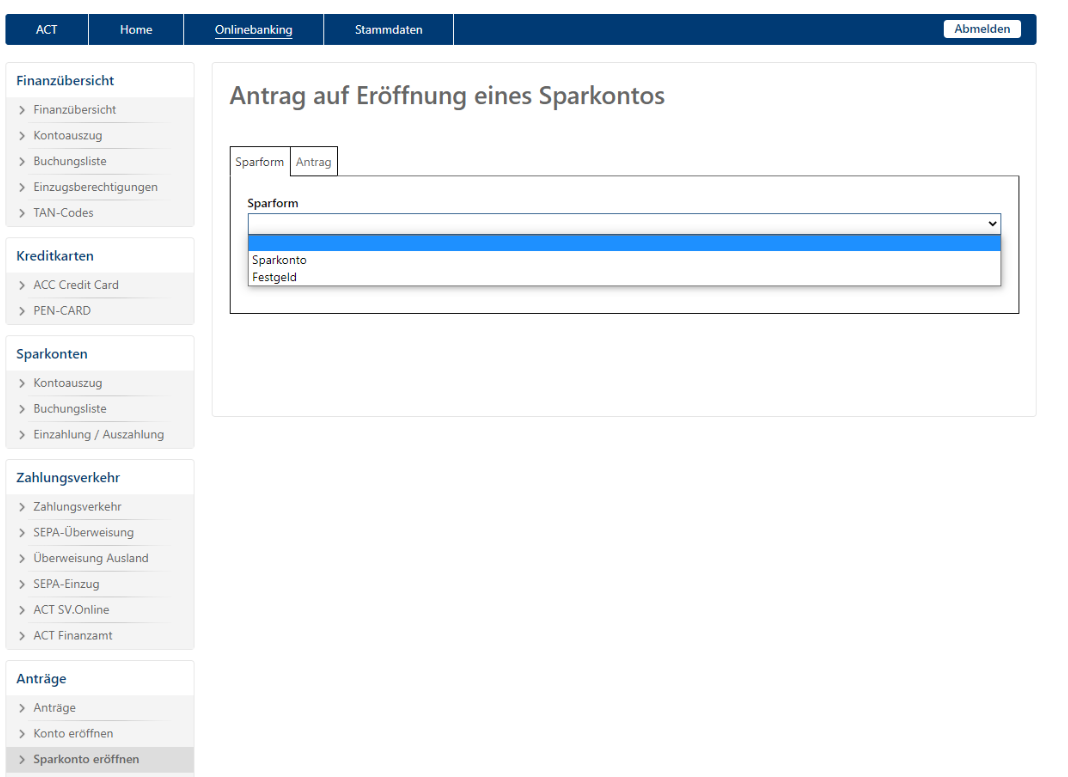 Auf dieser Seite kann man einen Antrag auf Eröffnung eines Sparkontos stellen. Dabei gibt es zwei Möglichkeiten:

1. Sparkonto: Guthaben kann jederzeit durch Einzahlungen bzw. Auszahlungen auf das Geschäftskonto erhöht oder vermindert werden. Eine Überweisung zu Fremdkonten ist nicht möglich.

2. Festgeldkonto: 	fixer Betrag wird auf eine fixe Laufzeit gebunden. Eine vorzeitige Auszahlung ist nicht möglich. Guthaben wird am Ende der Laufzeit mit Zinsen dem Geschäftskonto wieder gutgeschrieben.
35
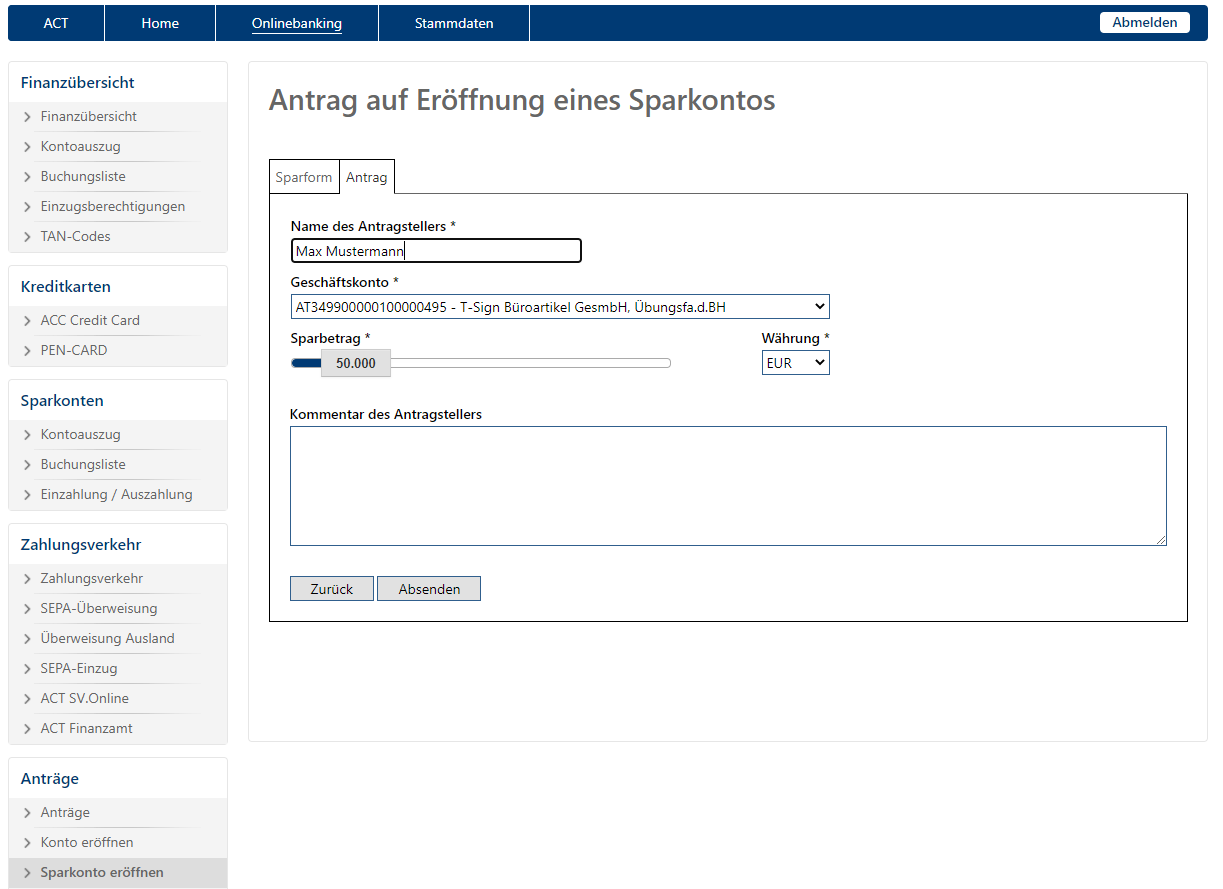 Nach Absenden wird der Antrag geprüft und das Konto wird freigegeben. Ab diesem Zeitpunkt läuft die Verzinsung.
36
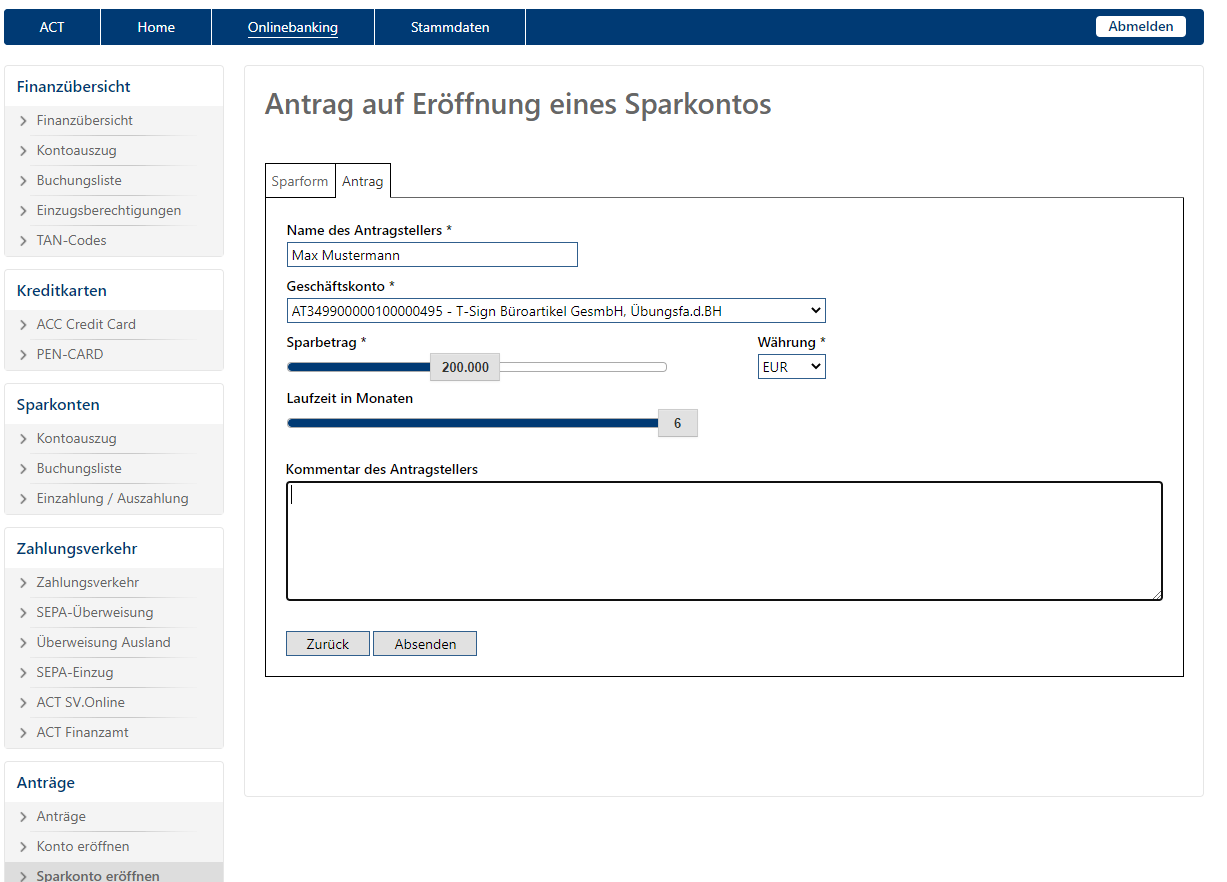 Bei einem Festgeldkonto muss zusätzlich zum Sparbetrag auch die Laufzeit in Monaten eingestellt werden. Die maximale Laufzeit beträgt 6 Monate.
37
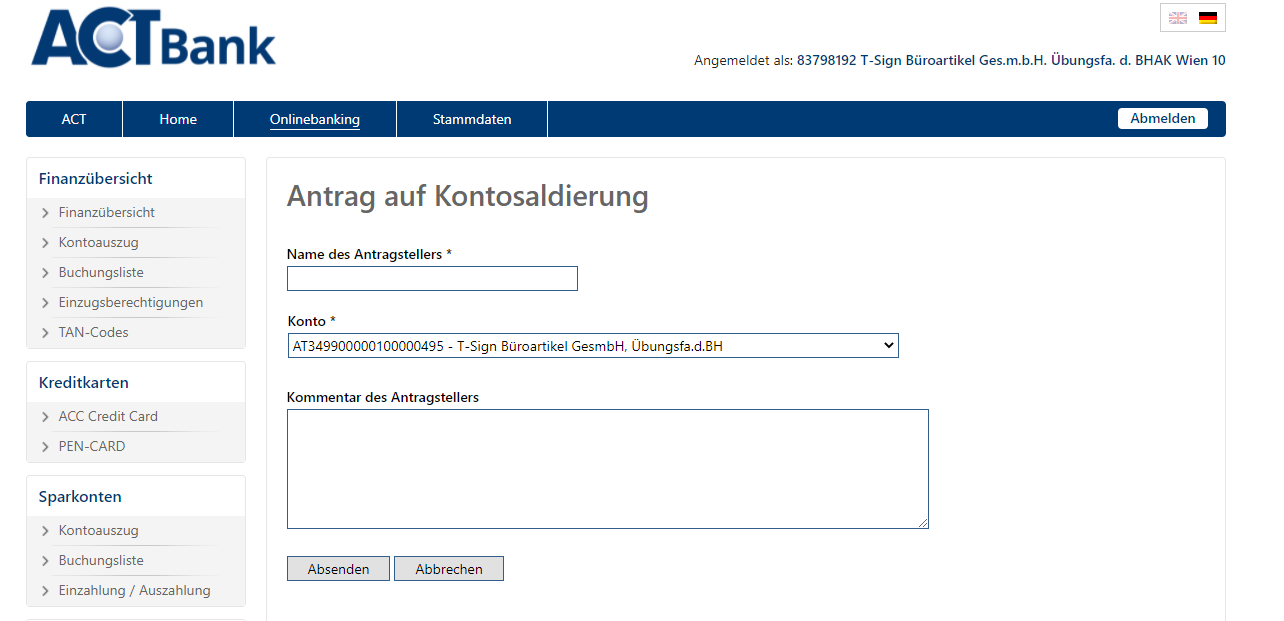 Hier kann der Antrag auf Saldierung eines nicht 
mehr benötigten Kontos gestellt werden.

Bitte beachten Sie:
Das Guthaben des Kontos wird „bar“ ausbezahlt. 
Wenn Sie dieses Guthaben auf ein anderes Konto 
übertragen möchten, machen Sie vorher eine 
entsprechende Überweisung.
38
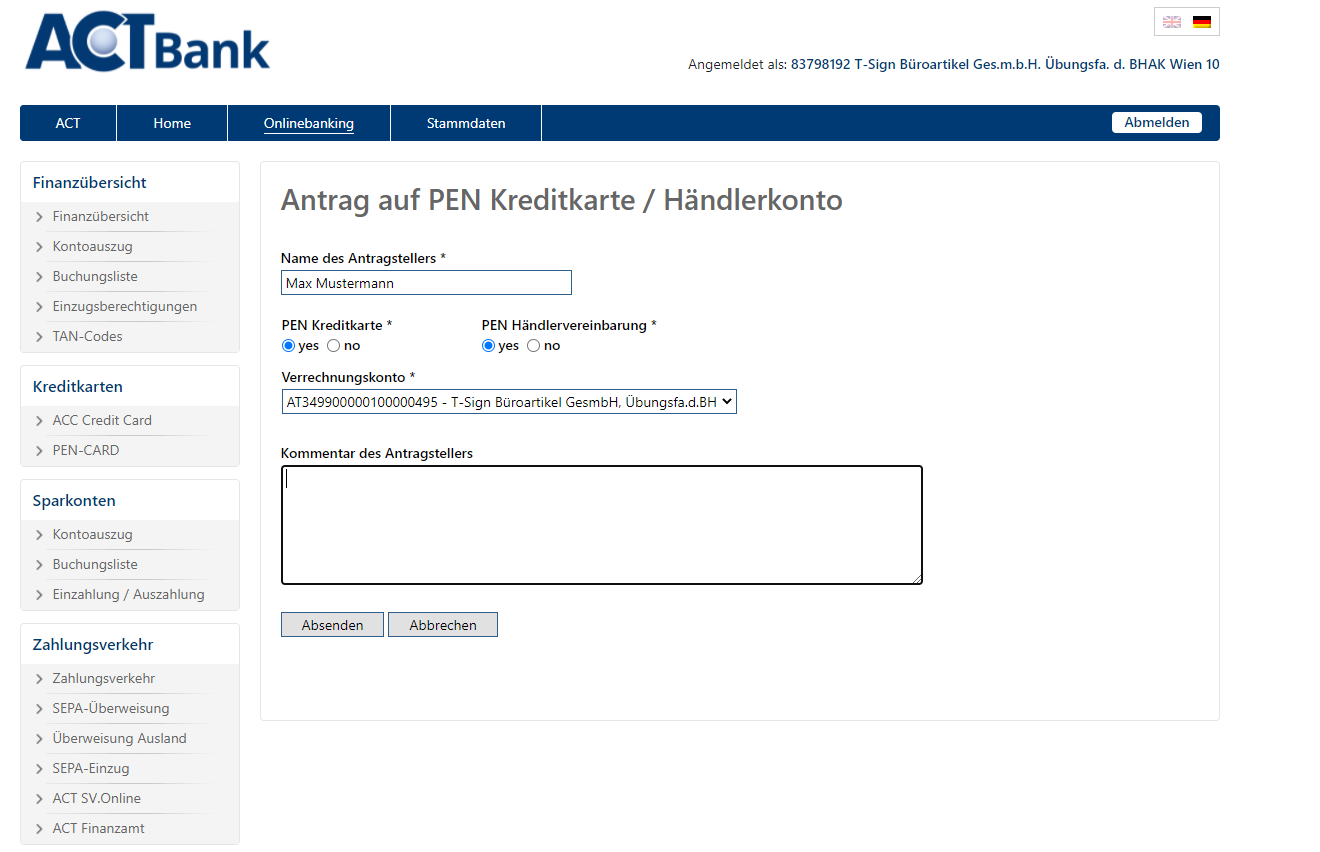 Verwenden Sie diese Pen-Card für Auslandsgeschäfte.

Die ACC-Kreditkarte wird nur von Übungsfirmen in Österreich und
Südtirol akzeptiert.
39
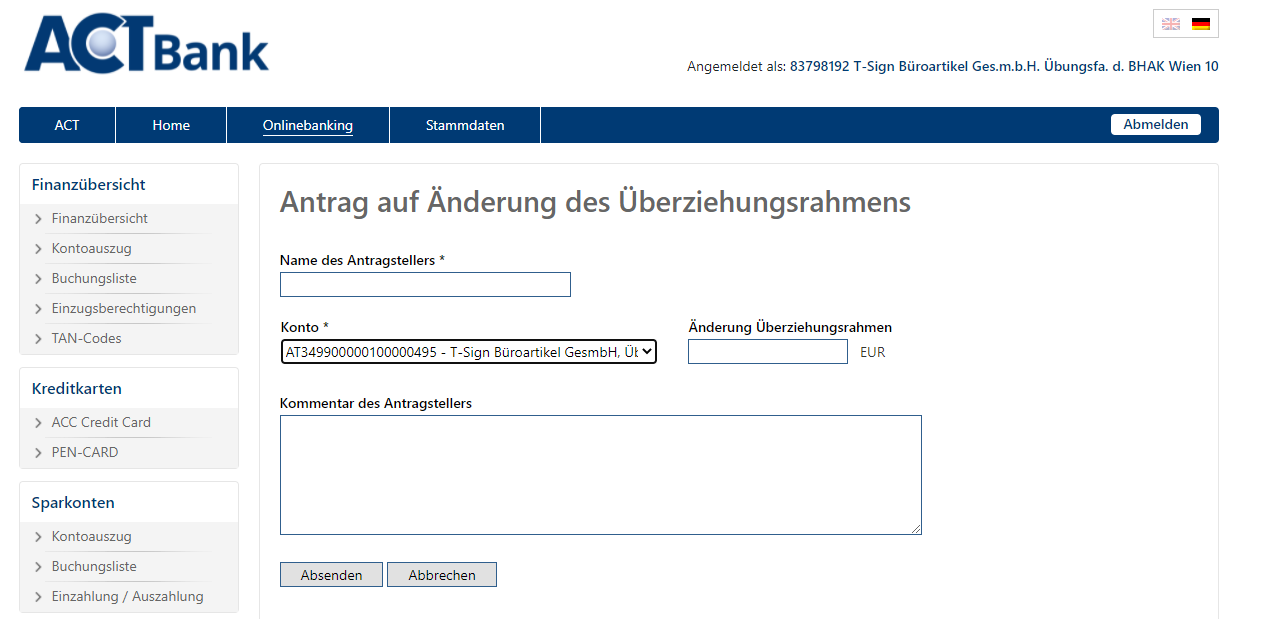 Zur Überbrückung etwaiger Liquiditätsengpässe kann ein
Antrag zur Einräumung eines Überziehungsrahmens 
gestellt werden.
40
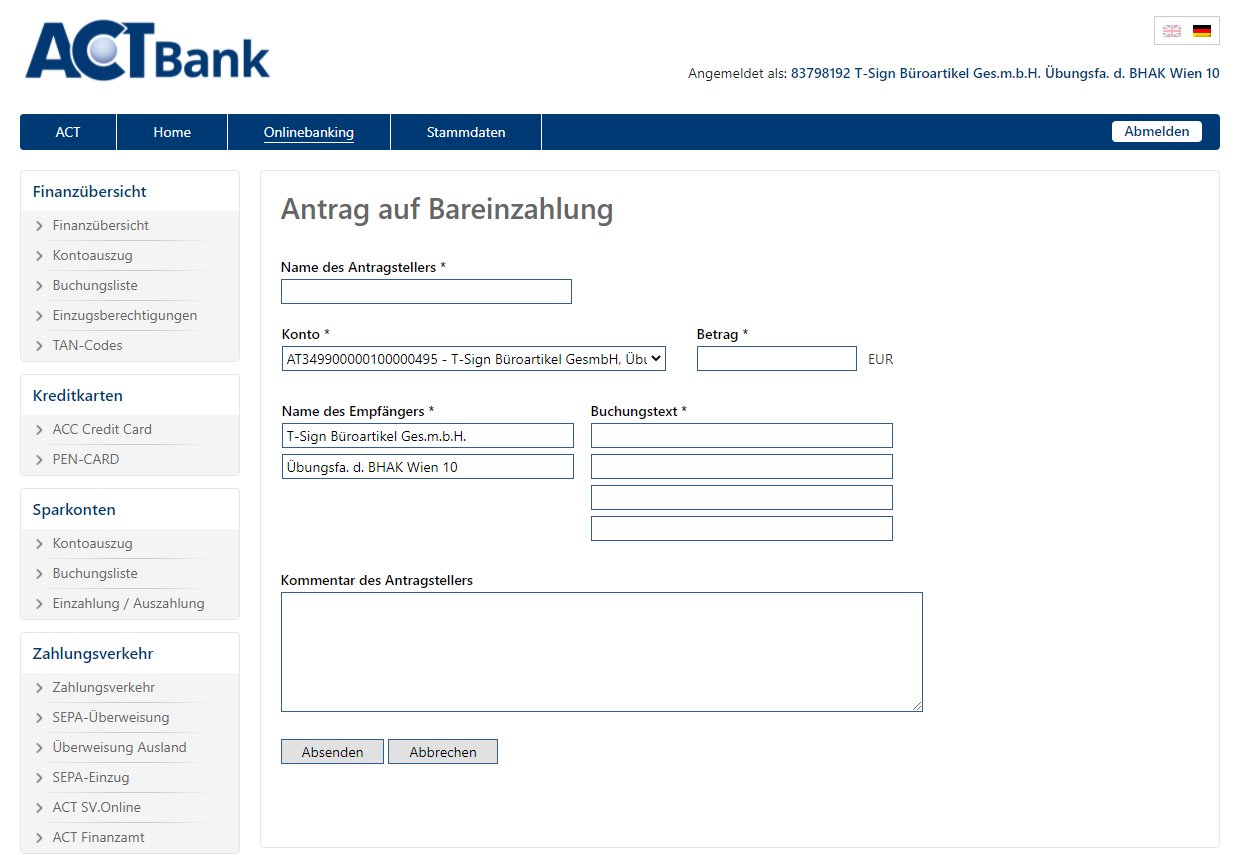 Hier kann der Antrag auf Bareinzahlung auf das 
jeweilige Konto gestellt werden.
Bitte immer Buchungstext dazu angeben!
41
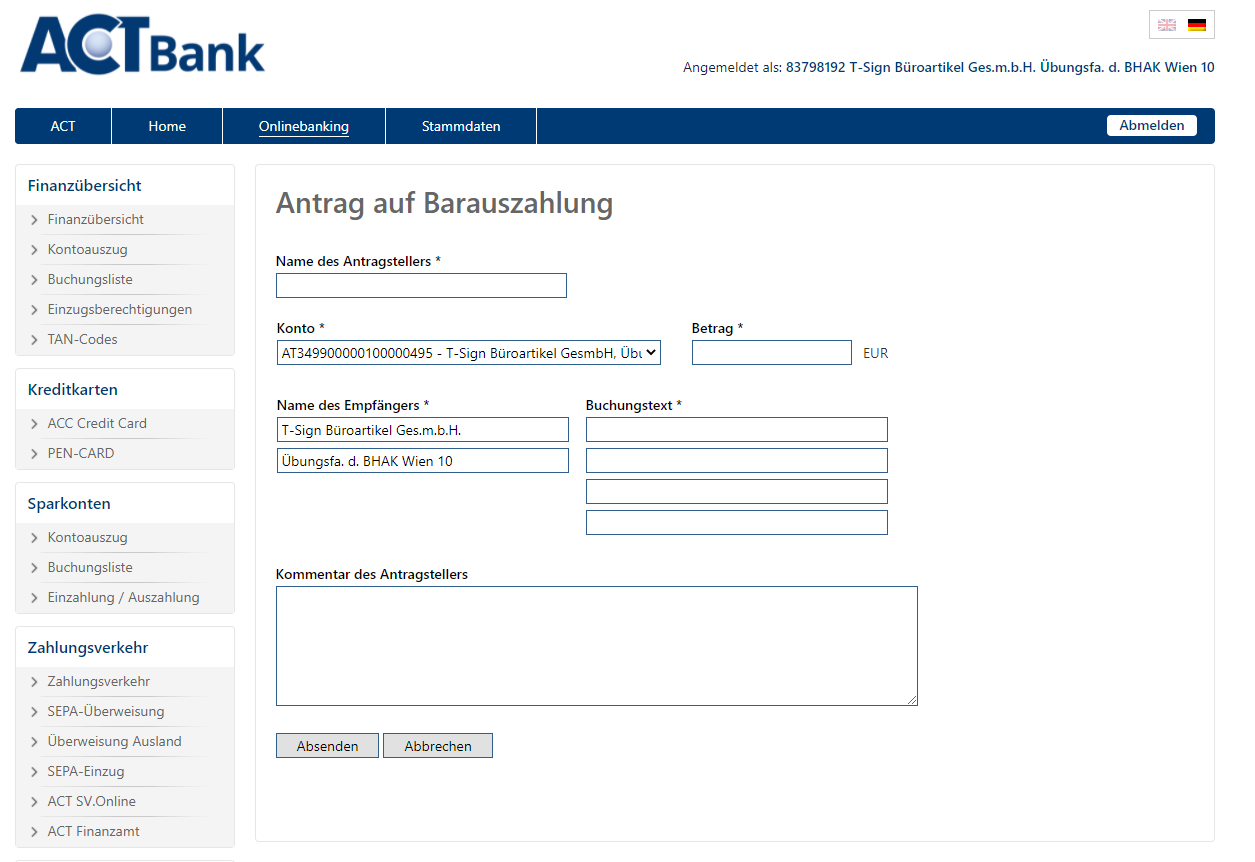 Hier kann der Antrag auf Barauszahlung vom
jeweiligen Konto gestellt werden.
Bitte immer Buchungstext dazu angeben!
42
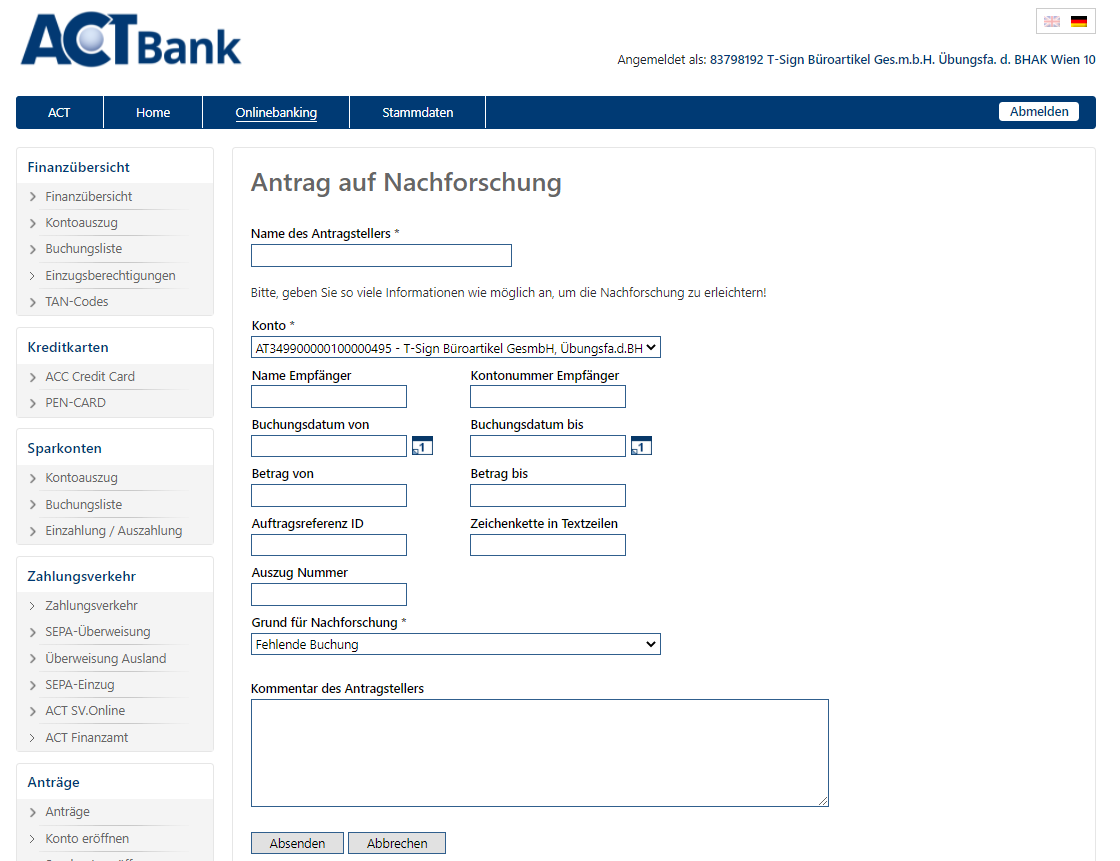 Hier kann der Antrag auf Nachforschungen 
gestellt werden.

Bitte füllen Sie die entsprechenden Felder genau
aus, das erleichtert die Recherche!

Gründe für Nachforschung können sein:
fehlende Buchung, Fehler bei Buchung, Fehler
bei Kreditkarteneinzug, falscher Kontostand, 
Fehler bei Zinsen oder Spesen, andere Gründe.
43
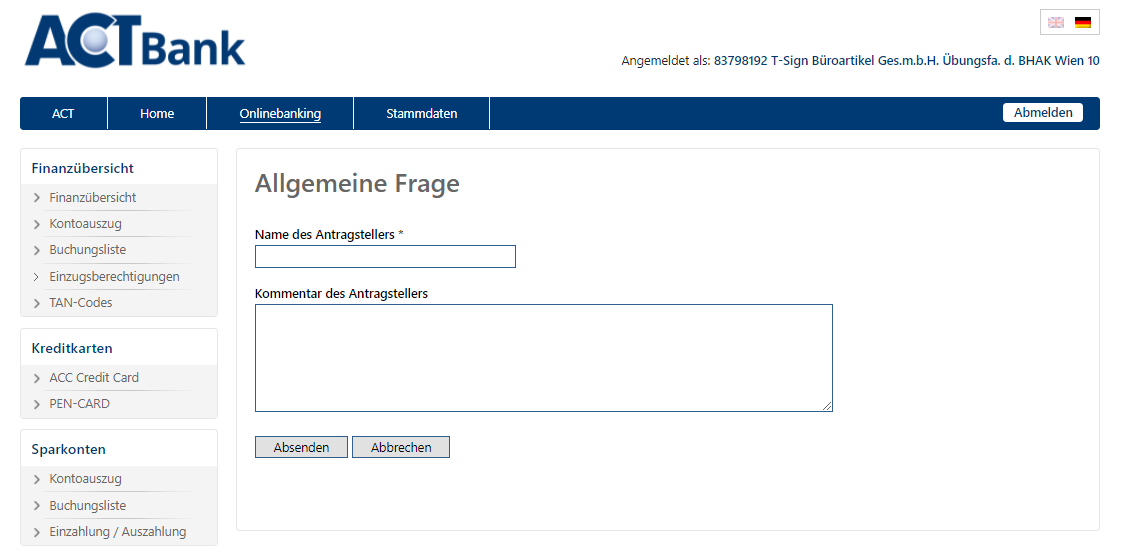 Sollten Sie allgemeine Fragen an die ACT-Bank 
richten wollen, verwenden Sie bitte diese
Art des Antrags.
44
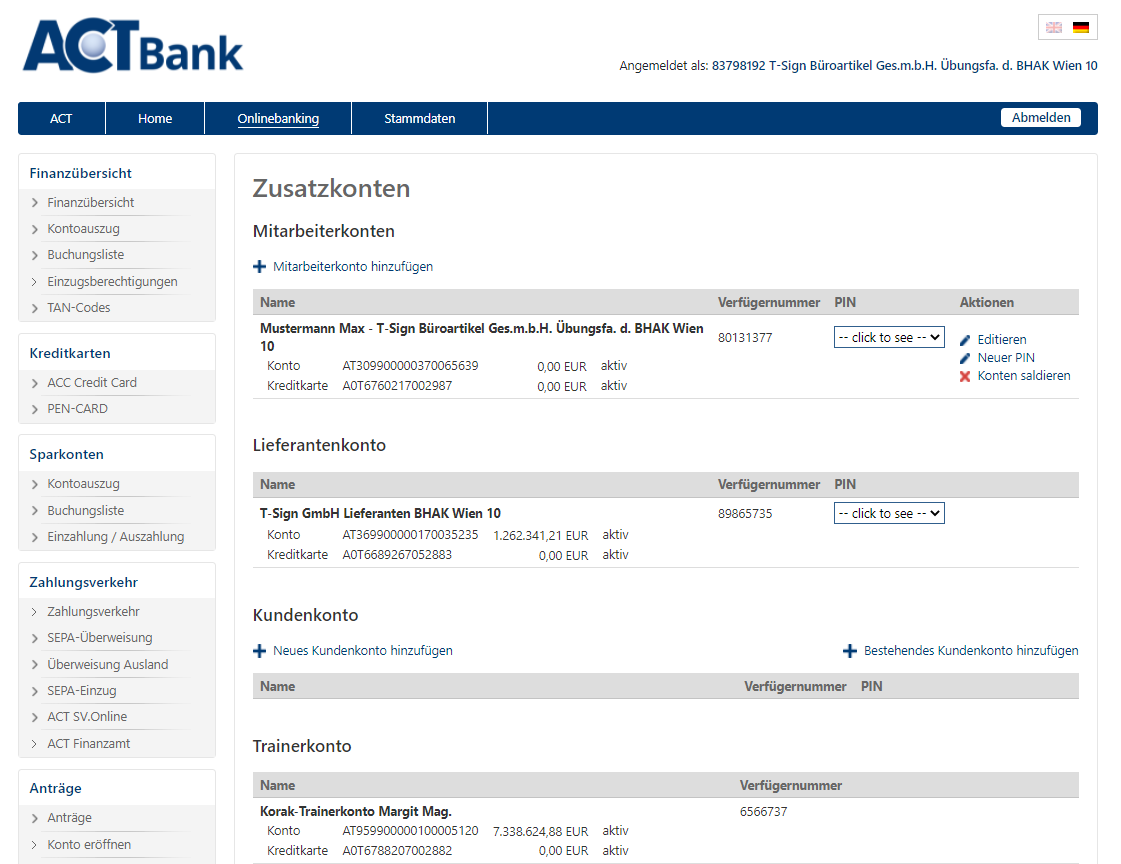 Hier werden alle zum ÜFA-Konto angelegten
Zusatzkonten angezeigt.

Sie können ein „Mitarbeiter-„ oder „Personal“-Konto als Sammelkonto
selbst anlegen oder max. 30 Konten lautend auf Schüler anlegen. 

Editieren: Sie haben die Möglichkeit die Namen der Mitarbeiter zu ändern.
Neuen PIN generieren: bei Änderung des Mitarbeiter-Kontos sollte ein
neuer PIN aus Datenschutzgründen generiert werden.
Konto saldieren: diese Mitarbeiter-Konten können Sie saldieren(auf 0 stellen) , wenn zB. ein Mitarbeiter ausscheidet, und falls nötig, für einen neuen Mitarbeiter jederzeit wieder aktivieren.

Ein Lieferanten-, Kunden- oder Trainerkonto wird über Antrag
an die ACT-Bank eröffnet.
45